Homelessness: the environmental factor
Roberta Begonja, Paula Mlinar, Martina Pavičić & Vedrana žakić
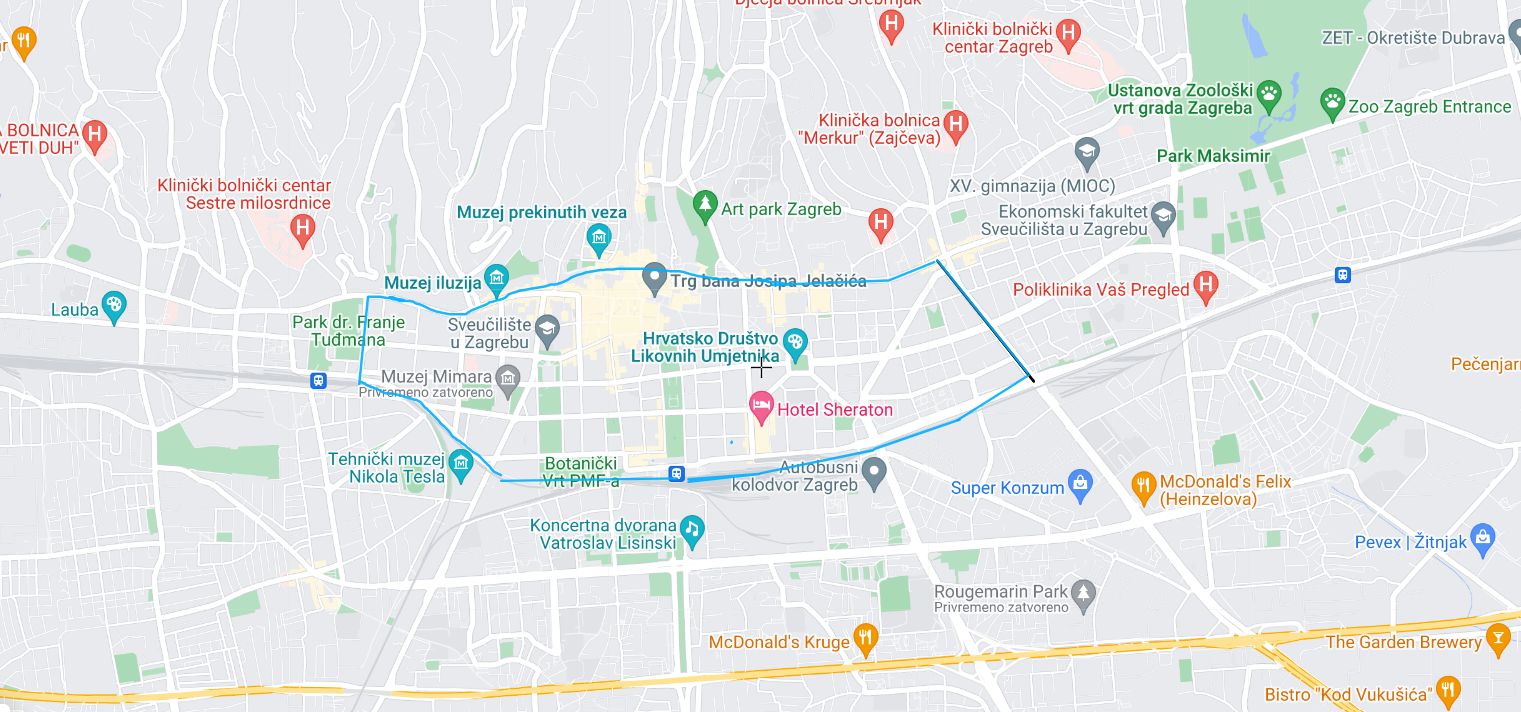 Zagreb
Lower Town
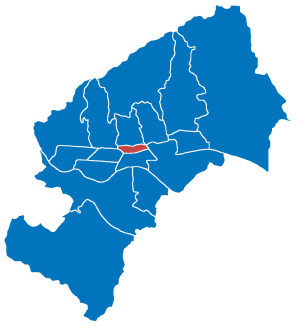 Surface of 3,01 km²
Population of 37024 (in 2011.)
Population density of 12300,33 per km²
Maps and locations
Public restrooms and drinking pipes
Tram stations
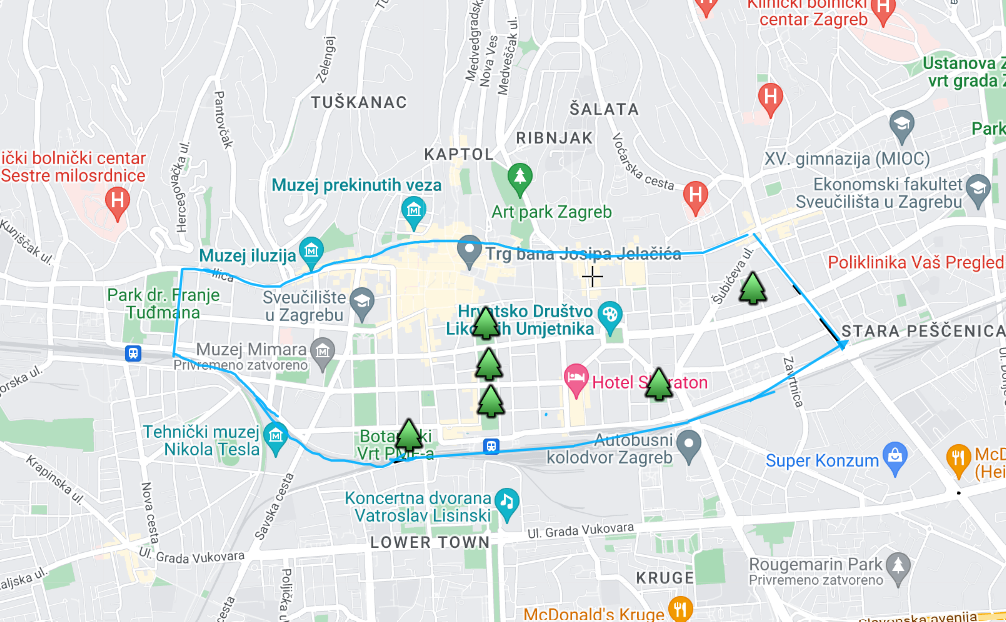 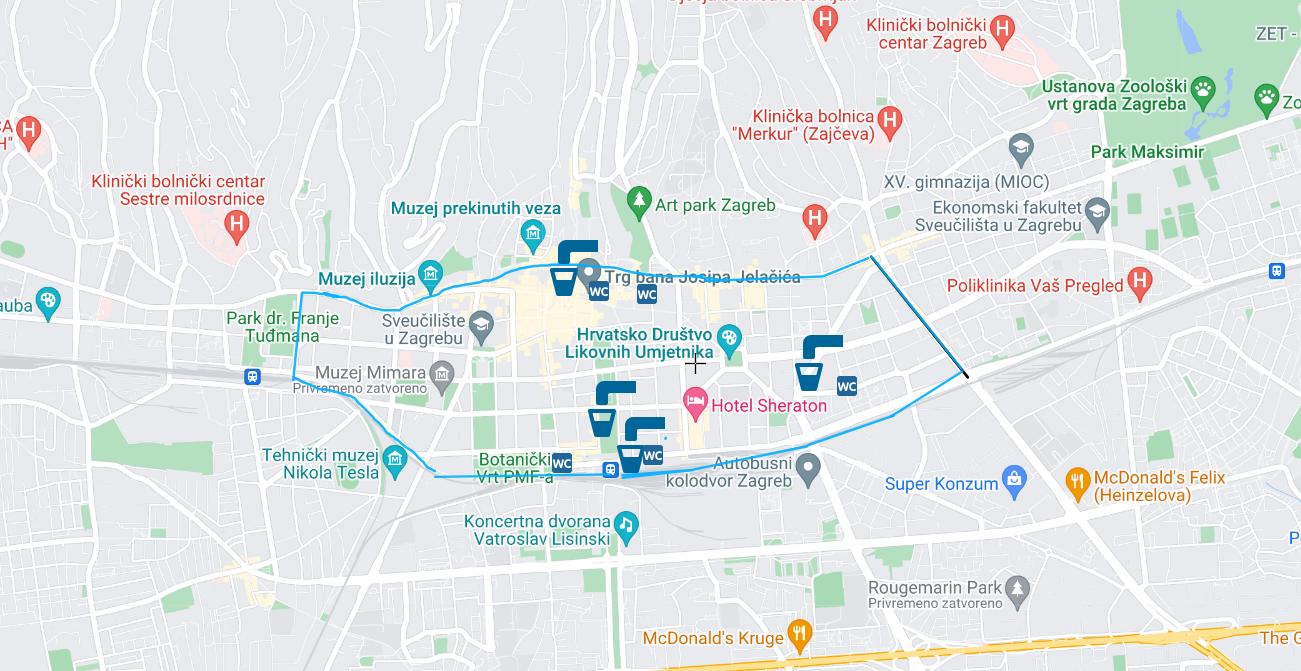 parks
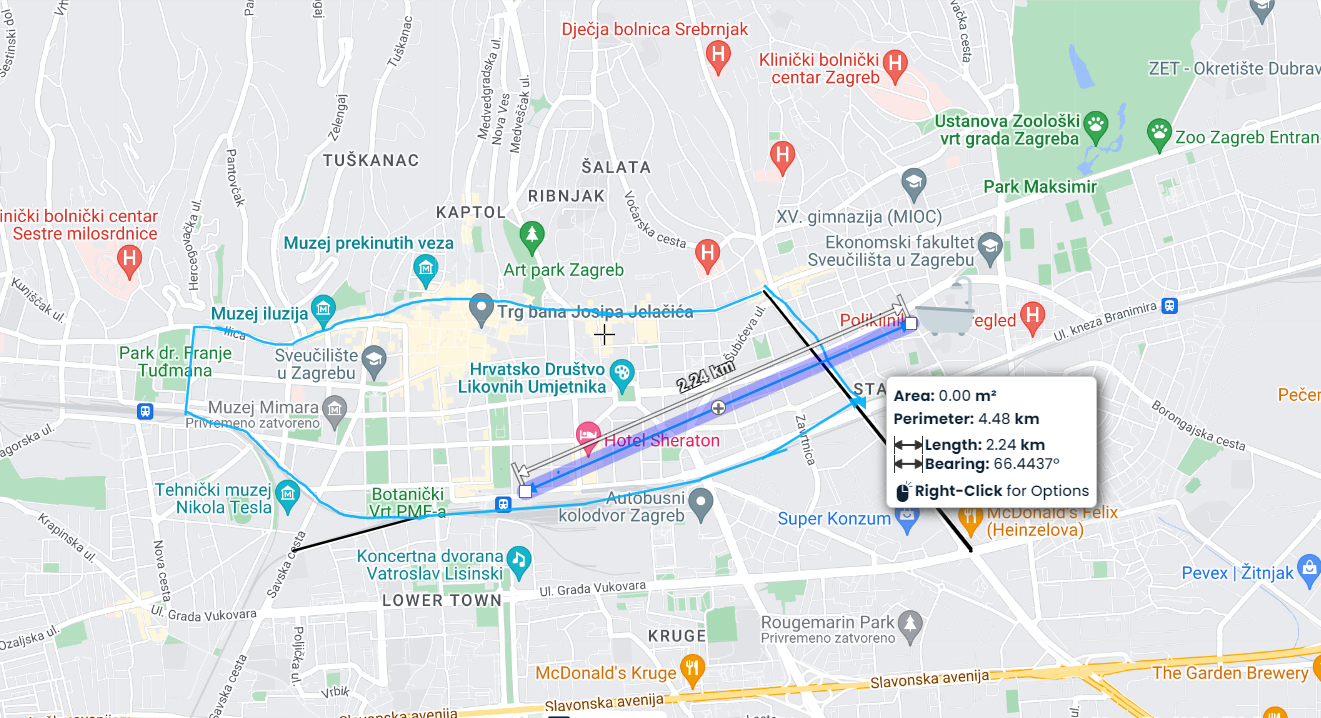 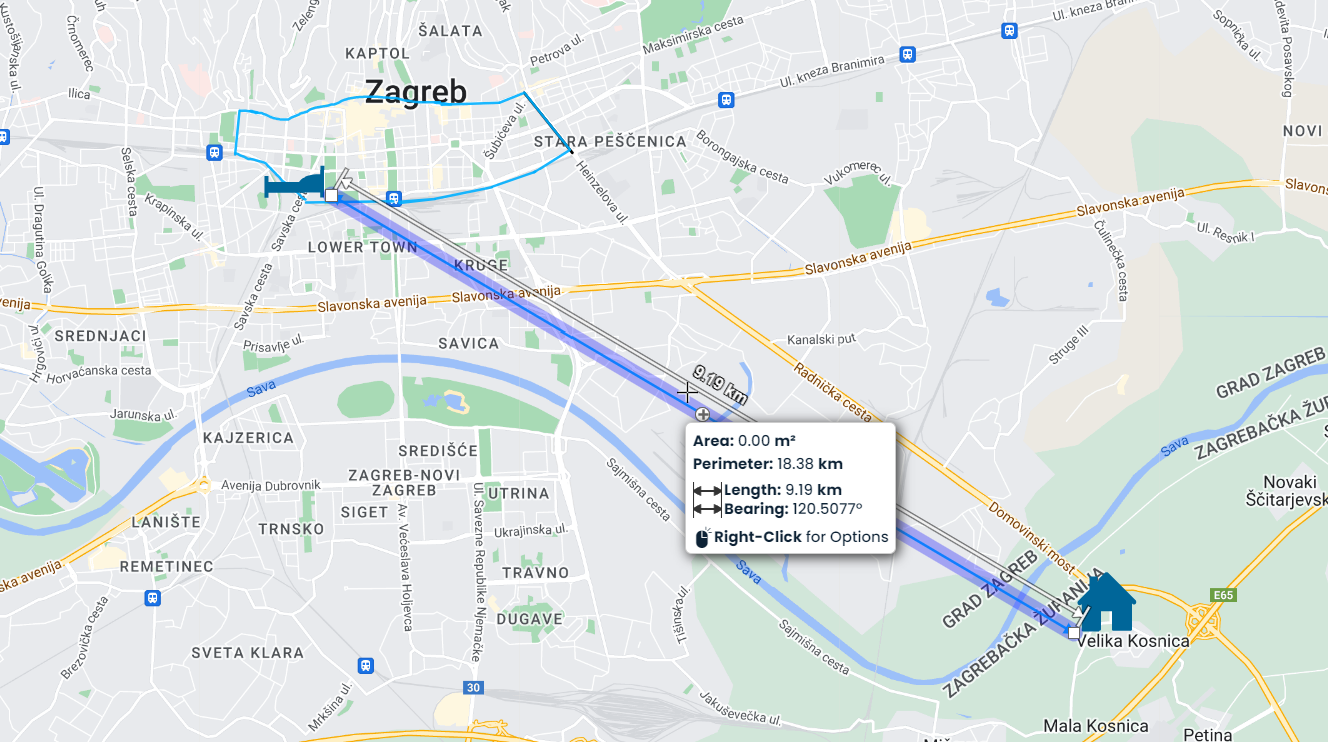 washplace
Distance from Kosnica
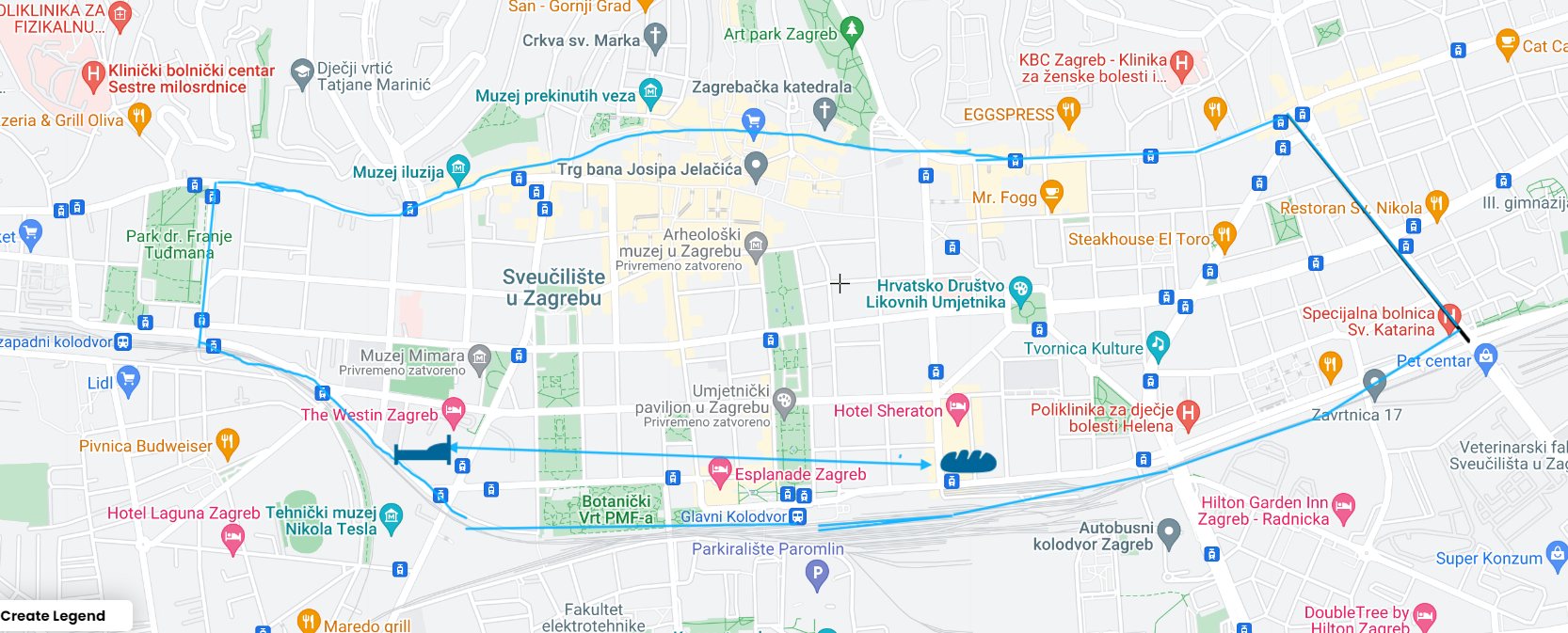 Public kitchen

&

Shelter
Ban Jelačić Square
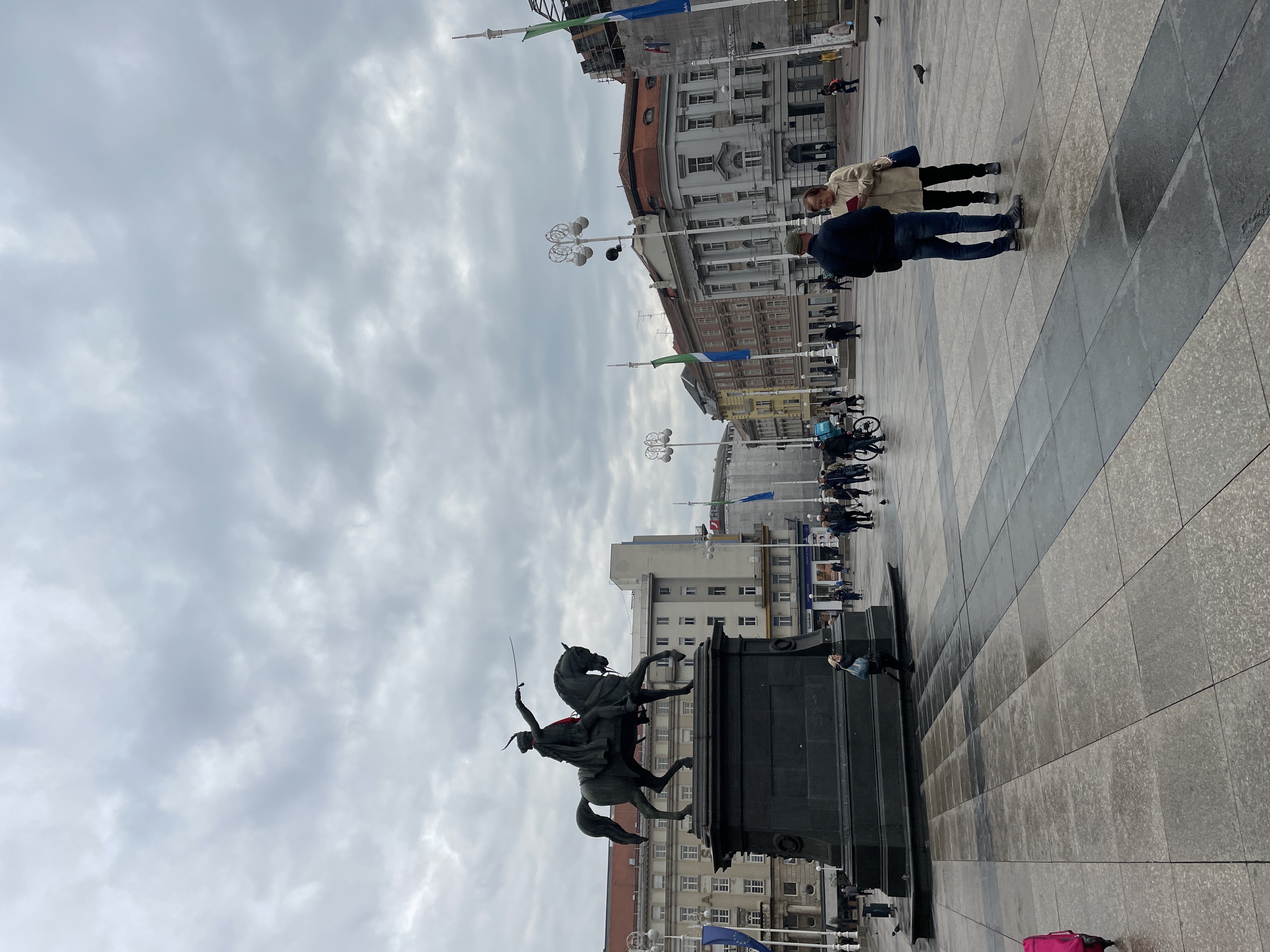 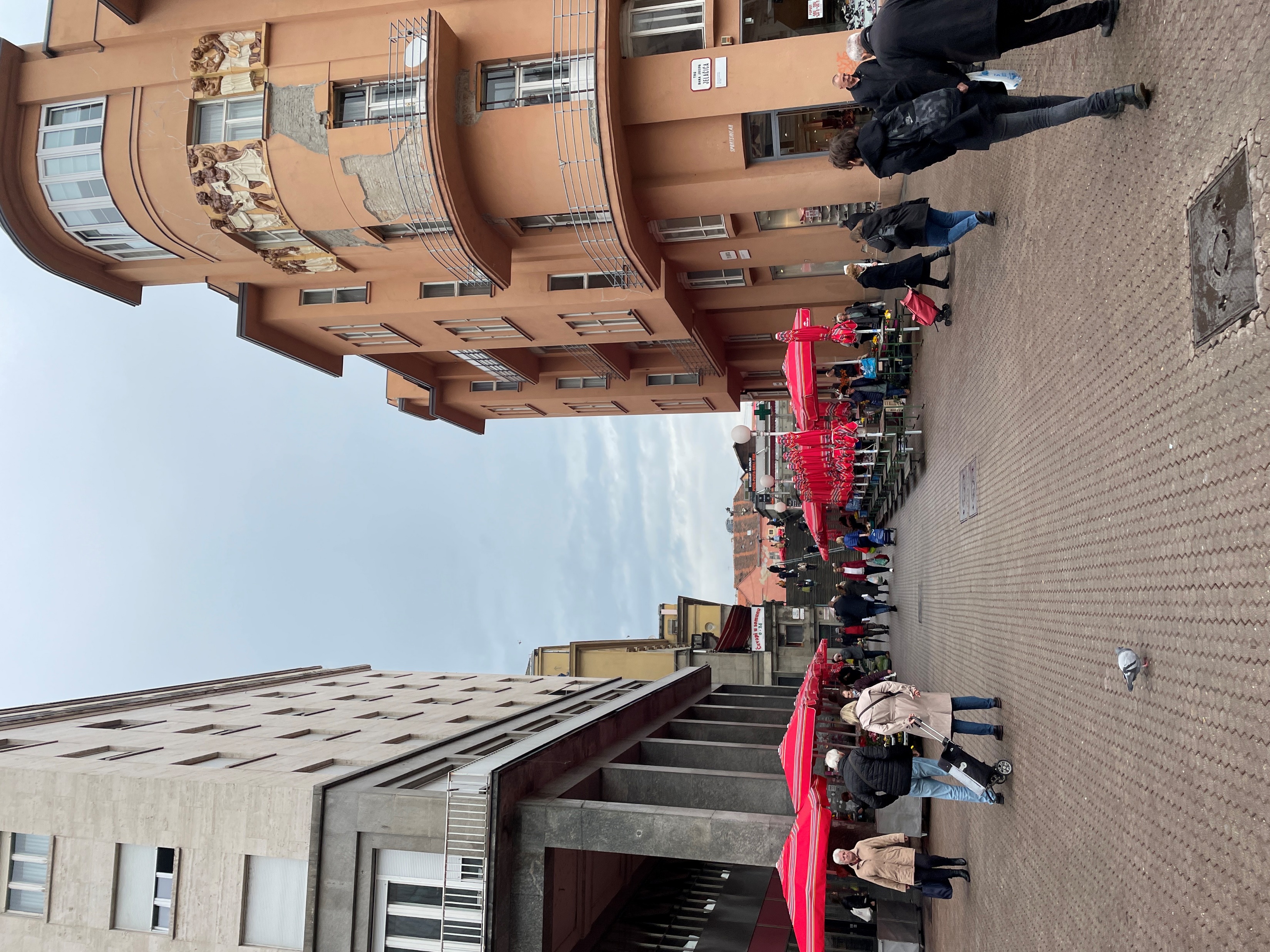 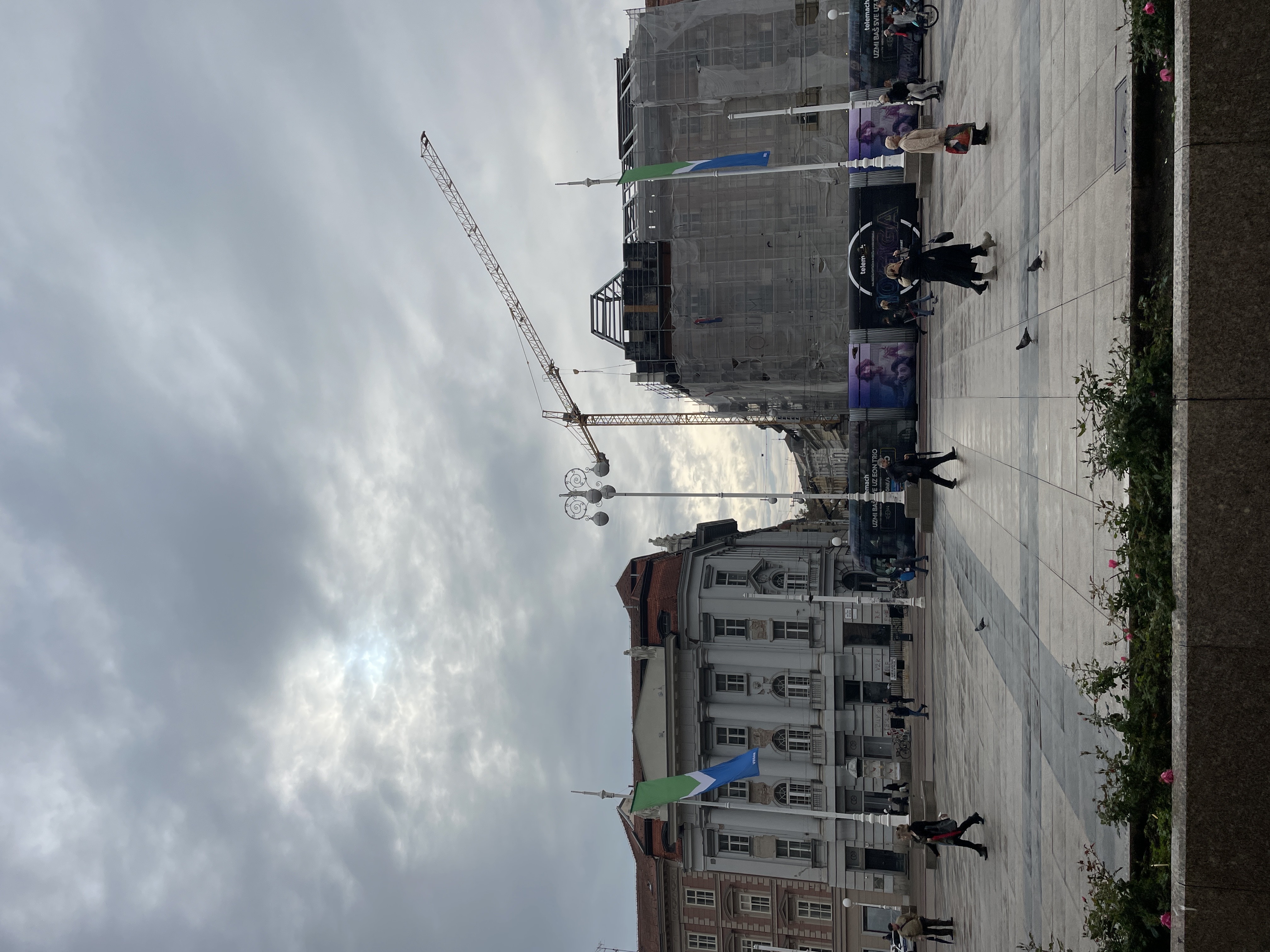 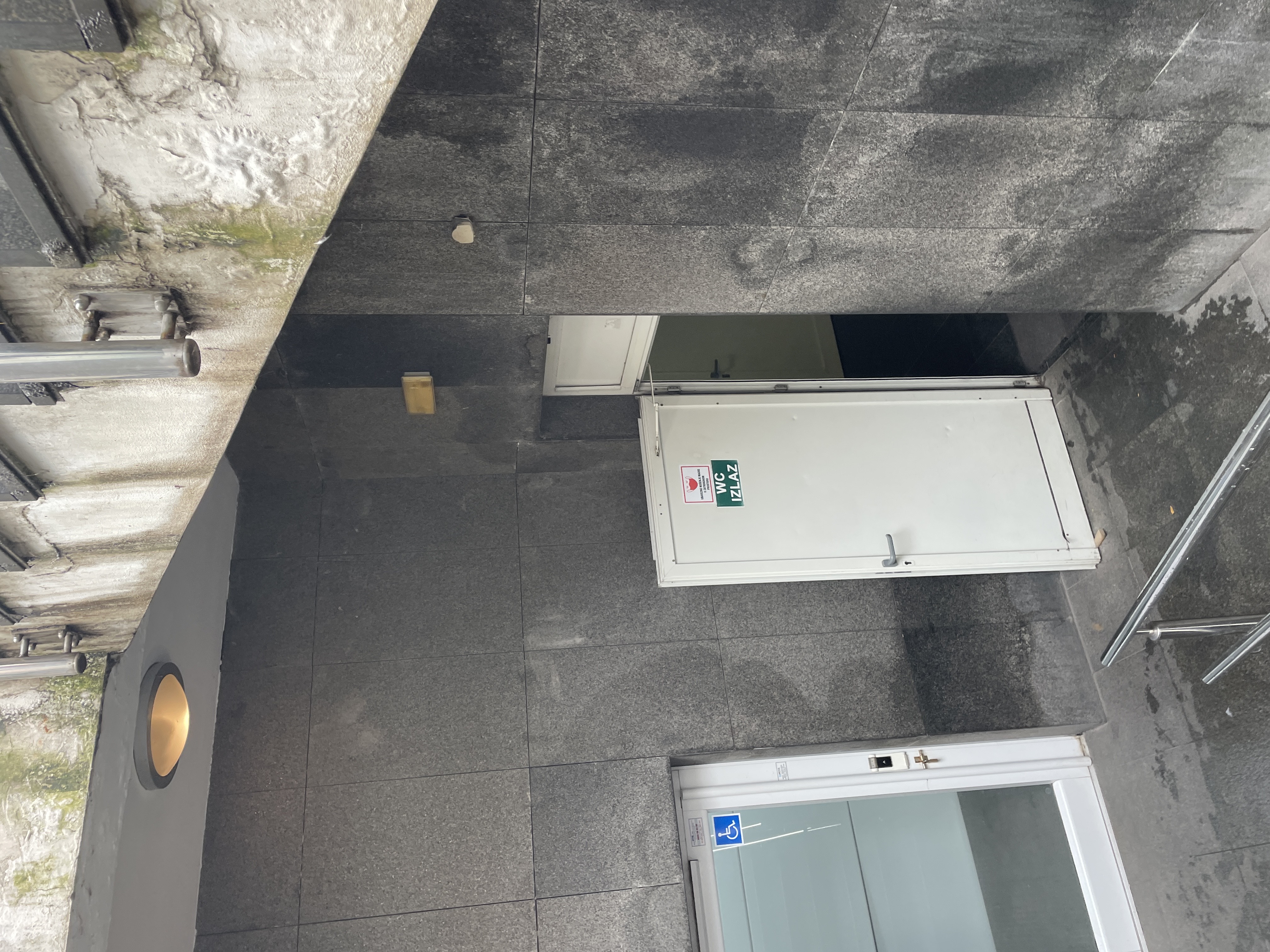 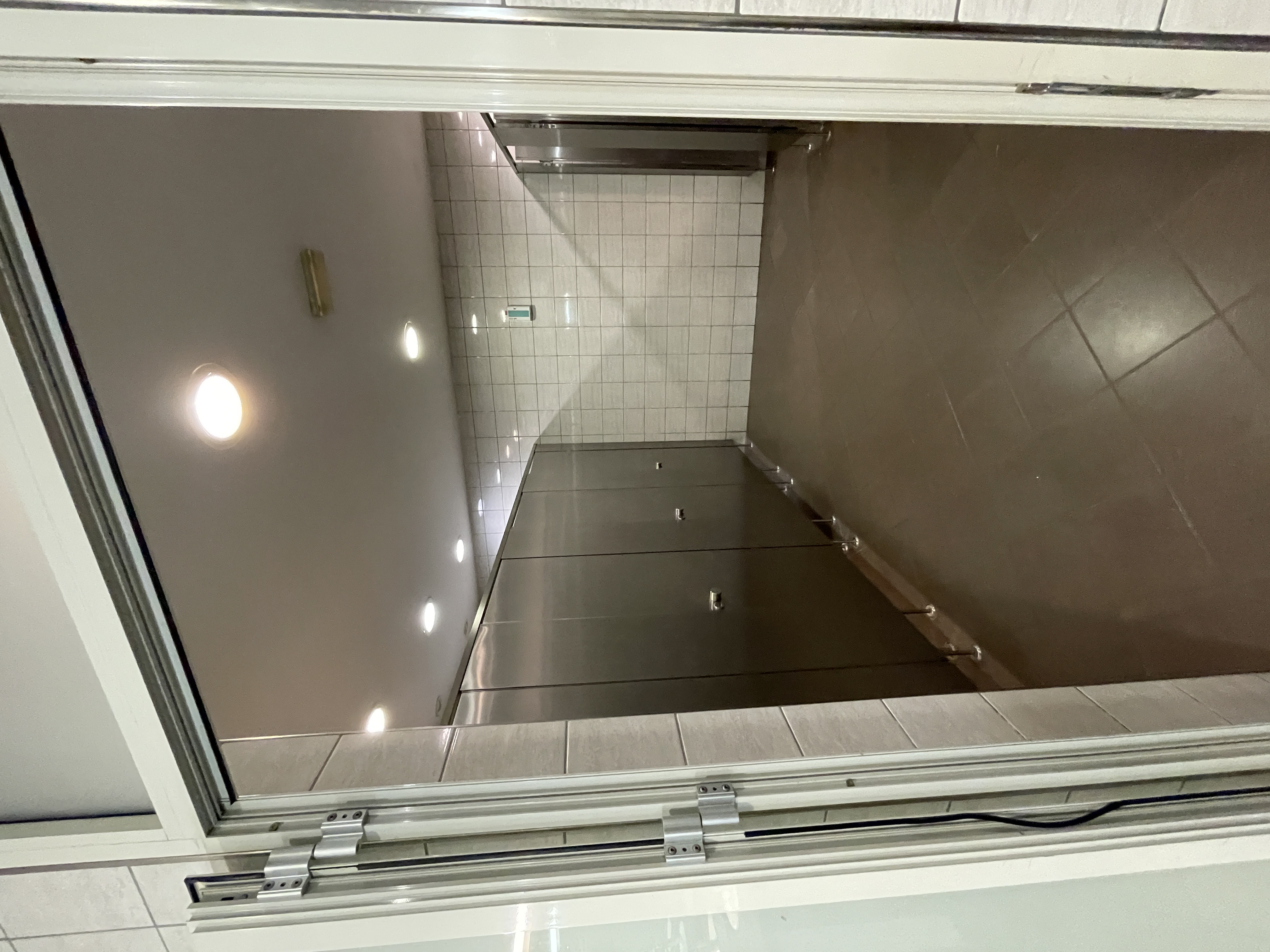 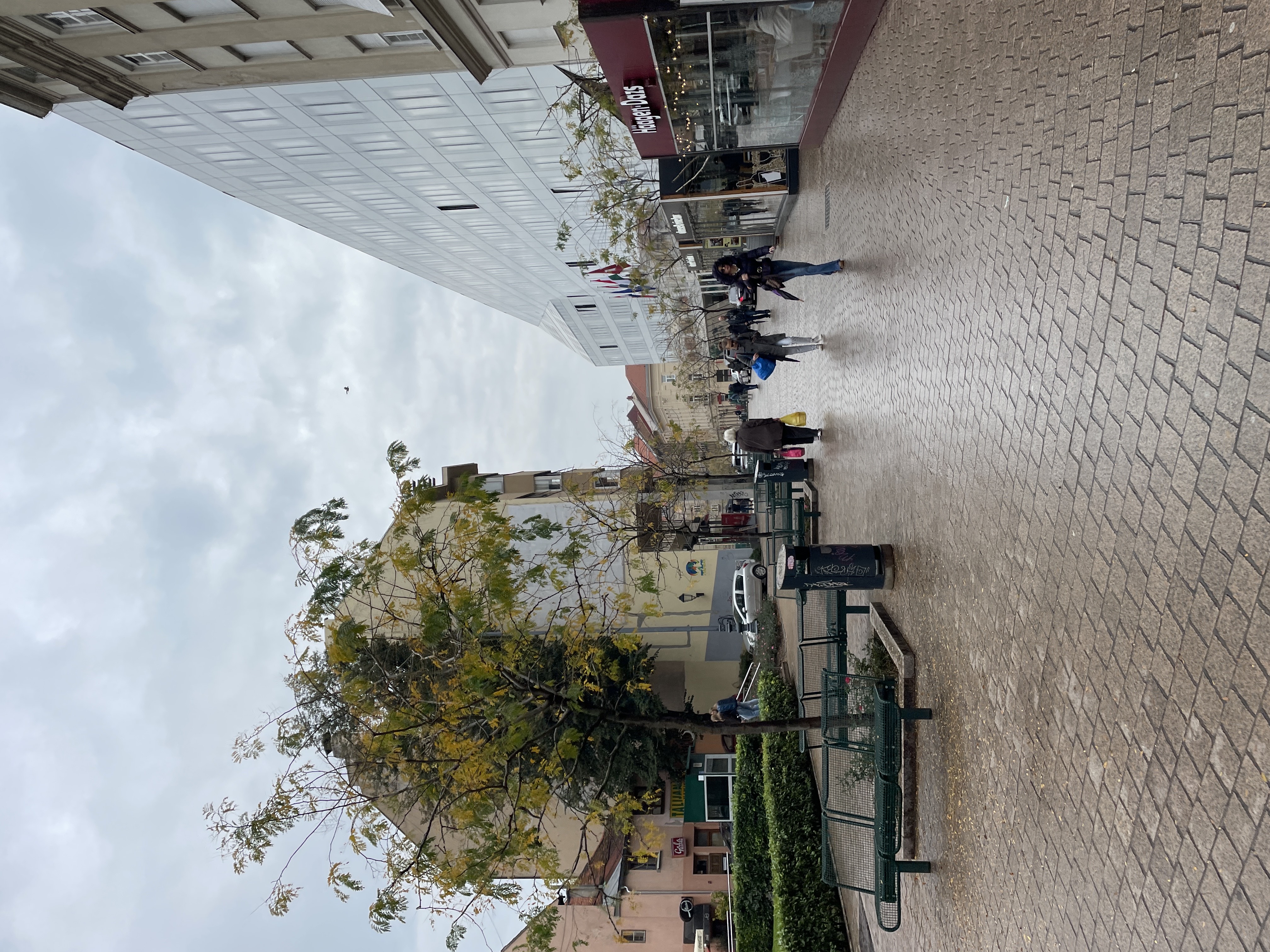 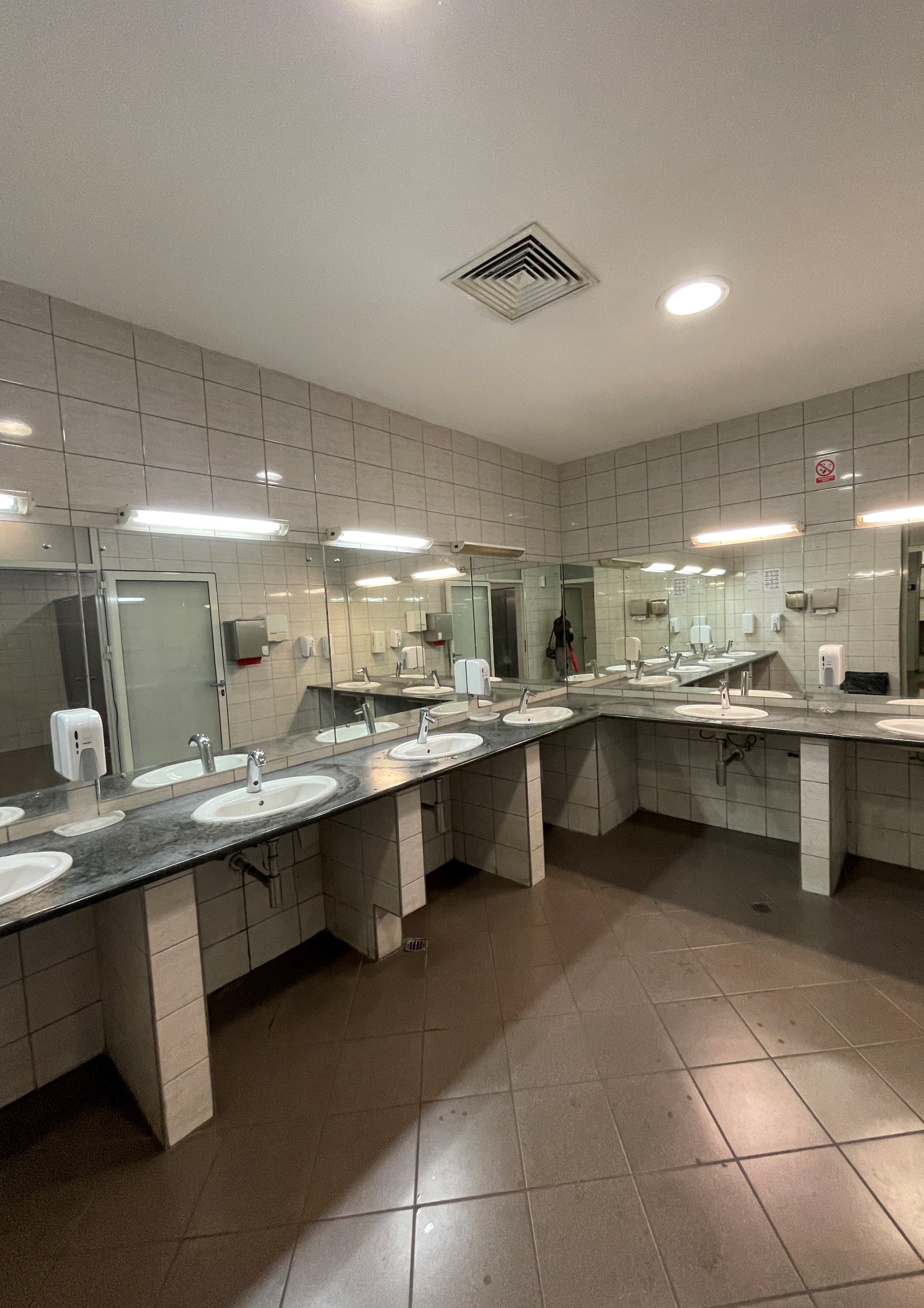 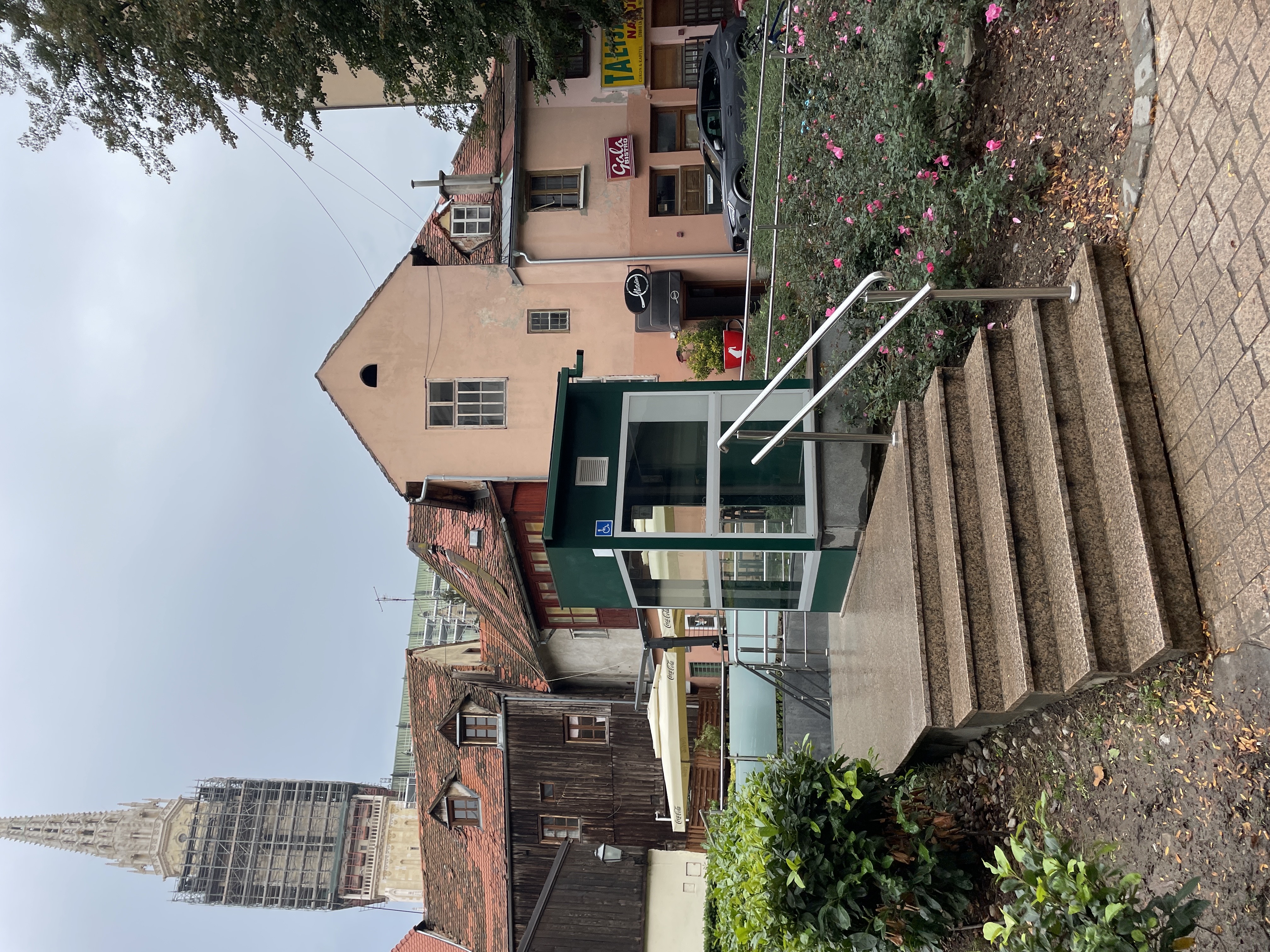 City center
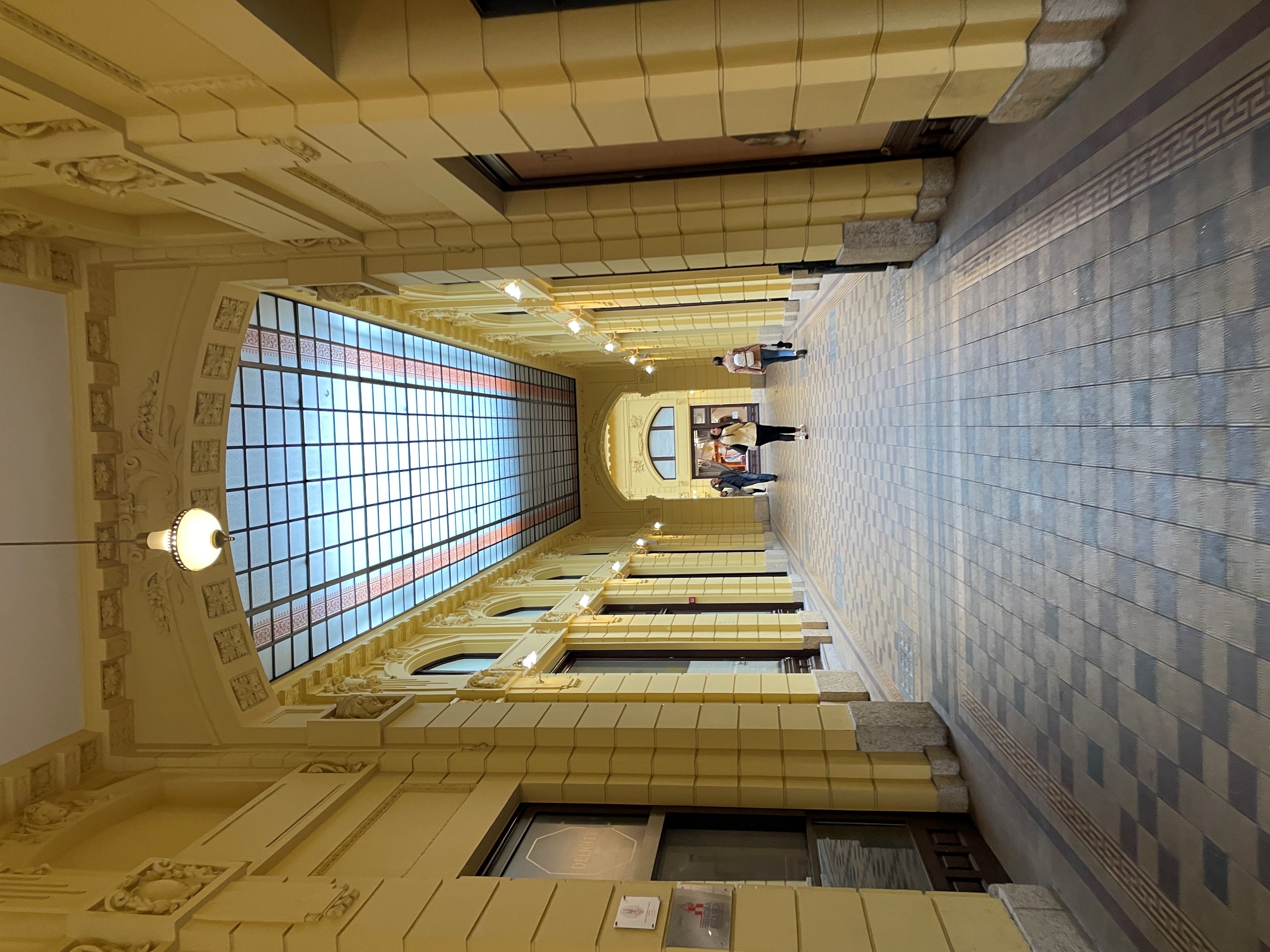 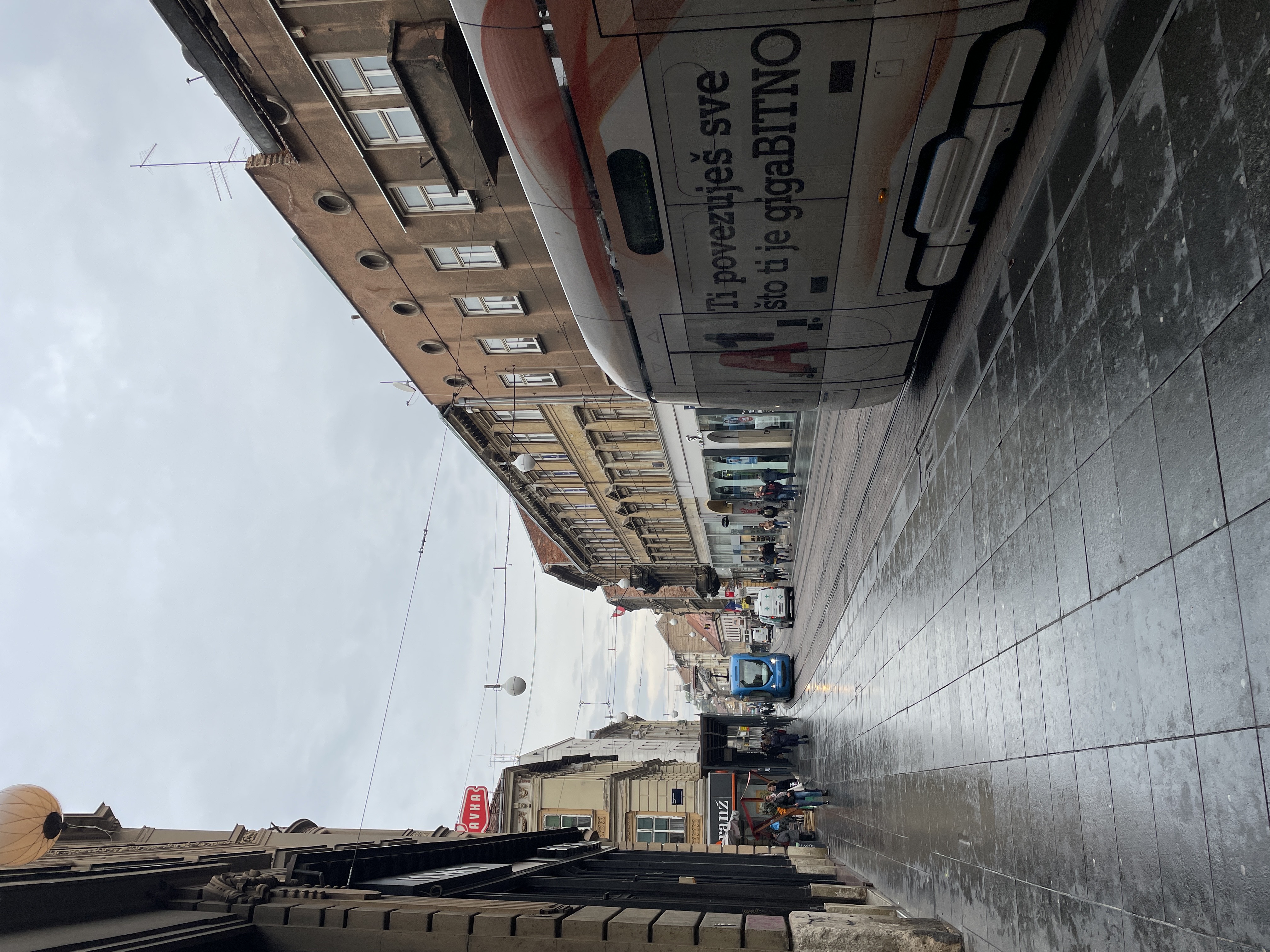 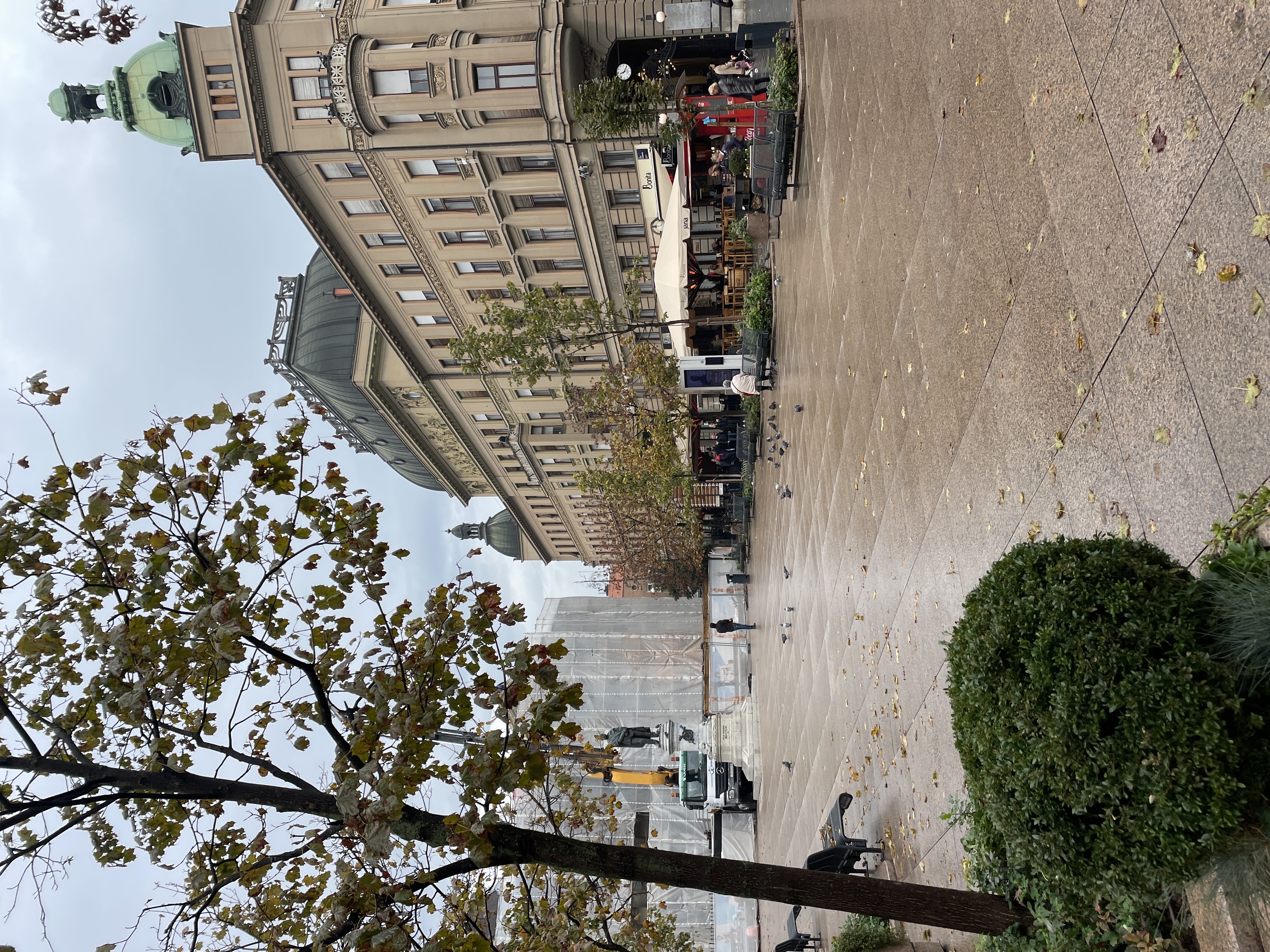 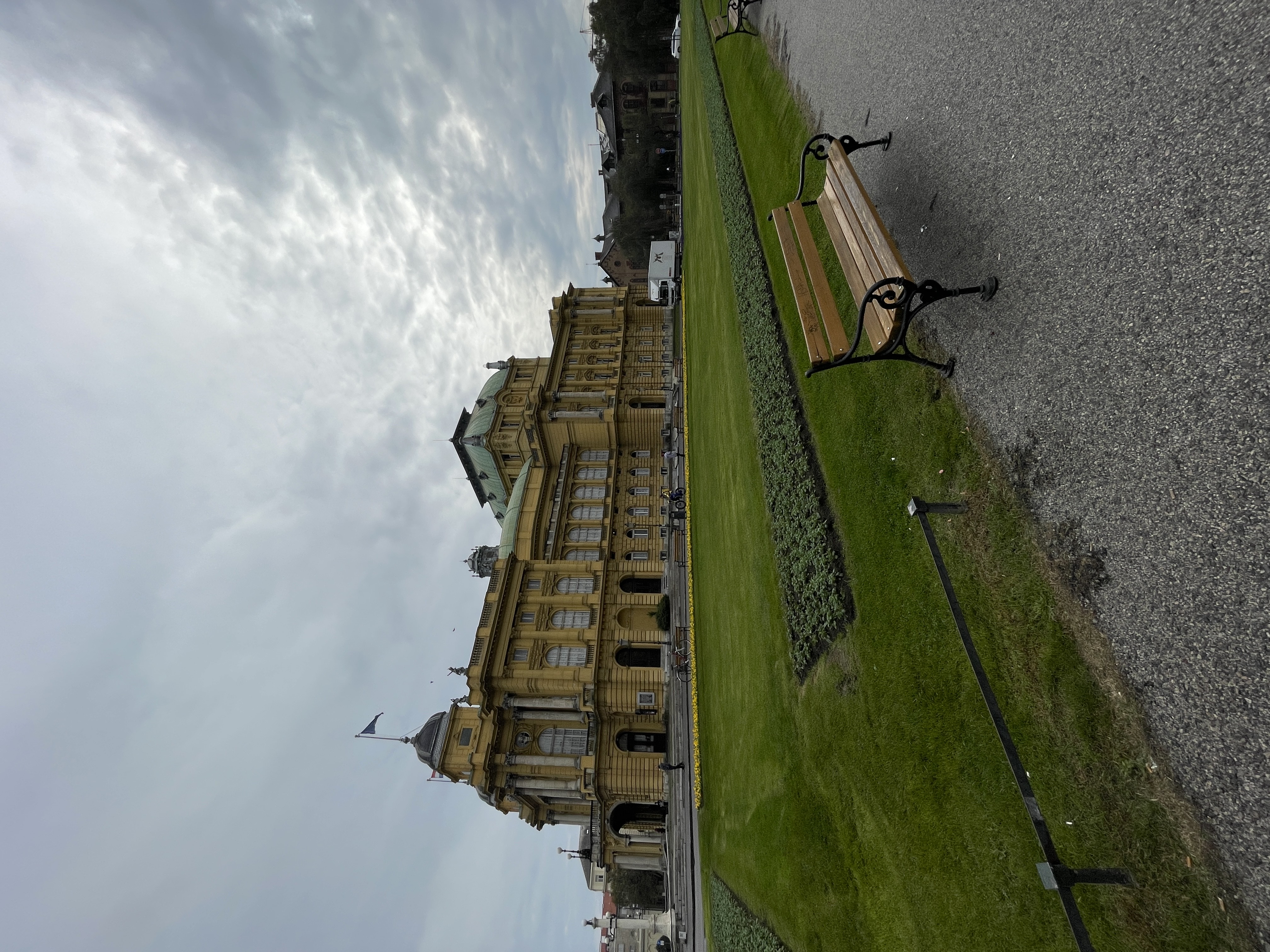 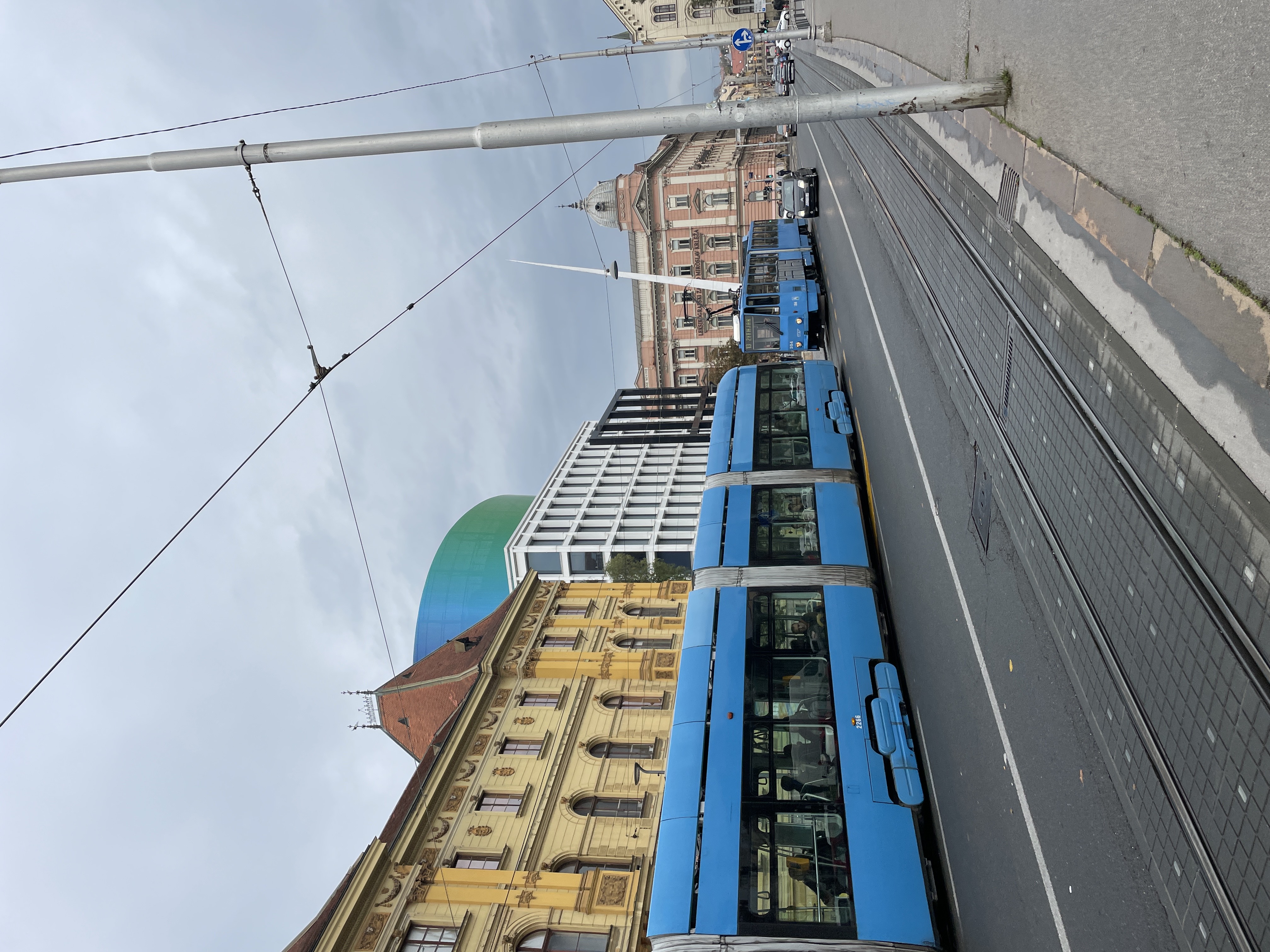 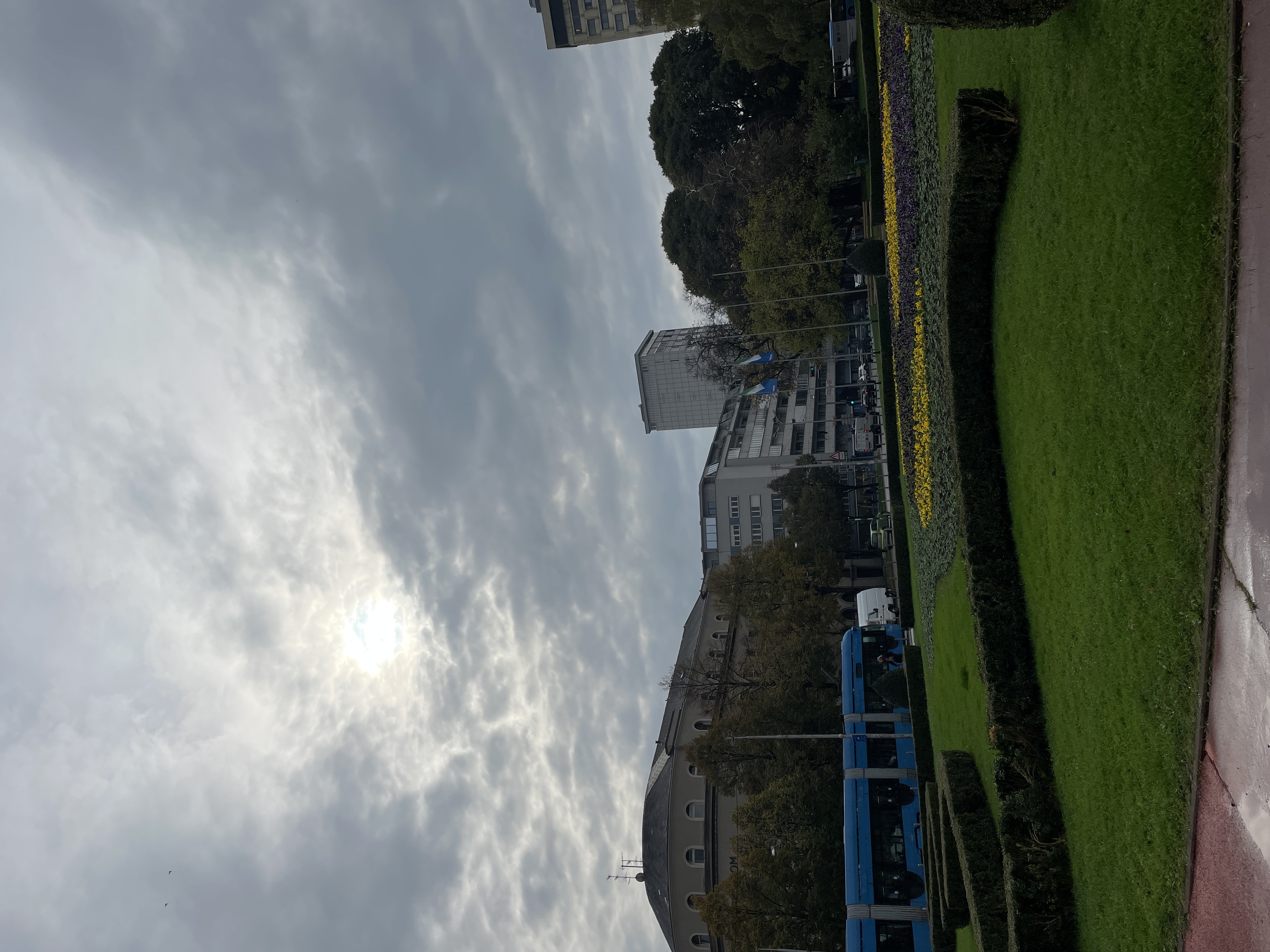 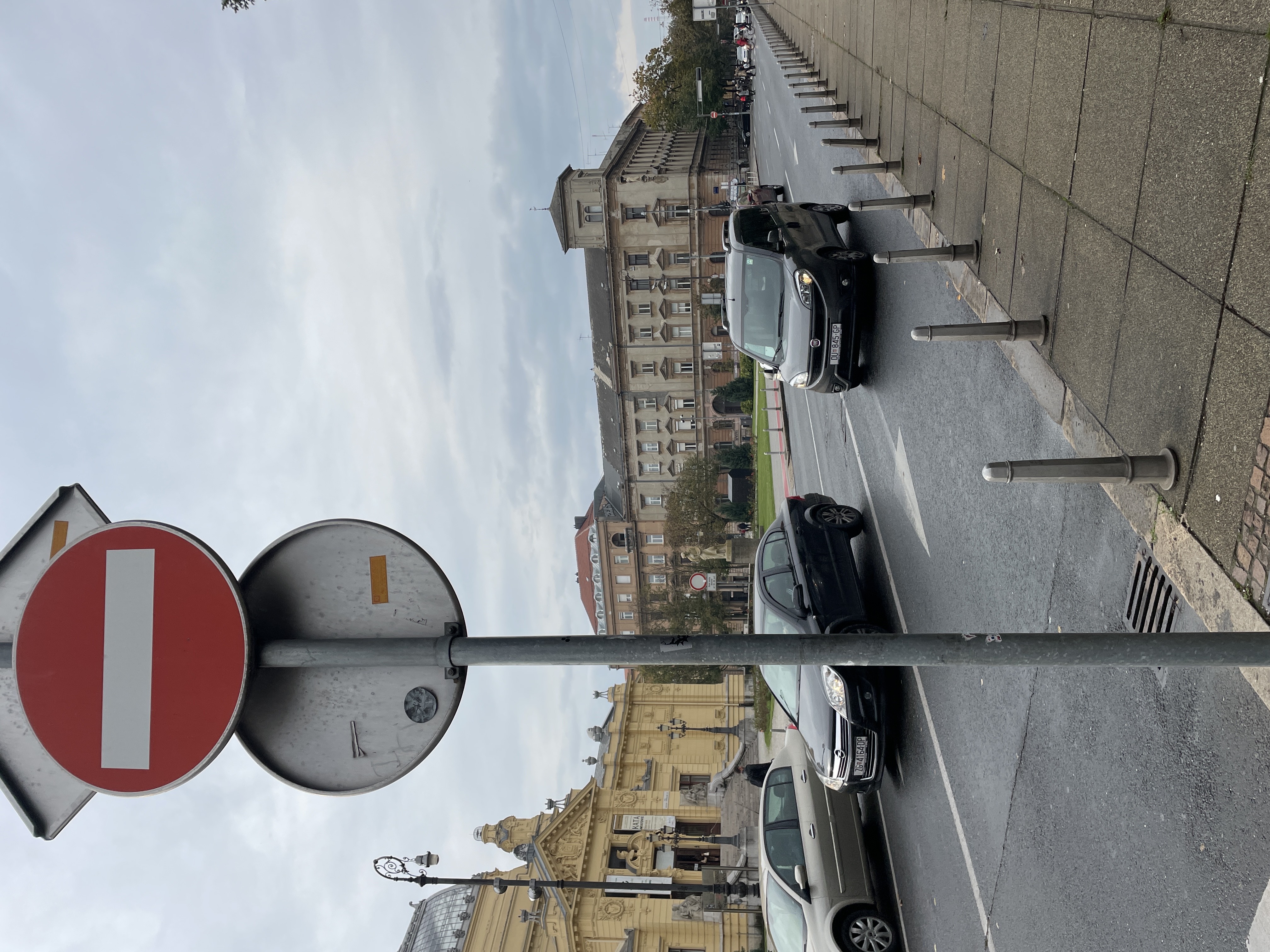 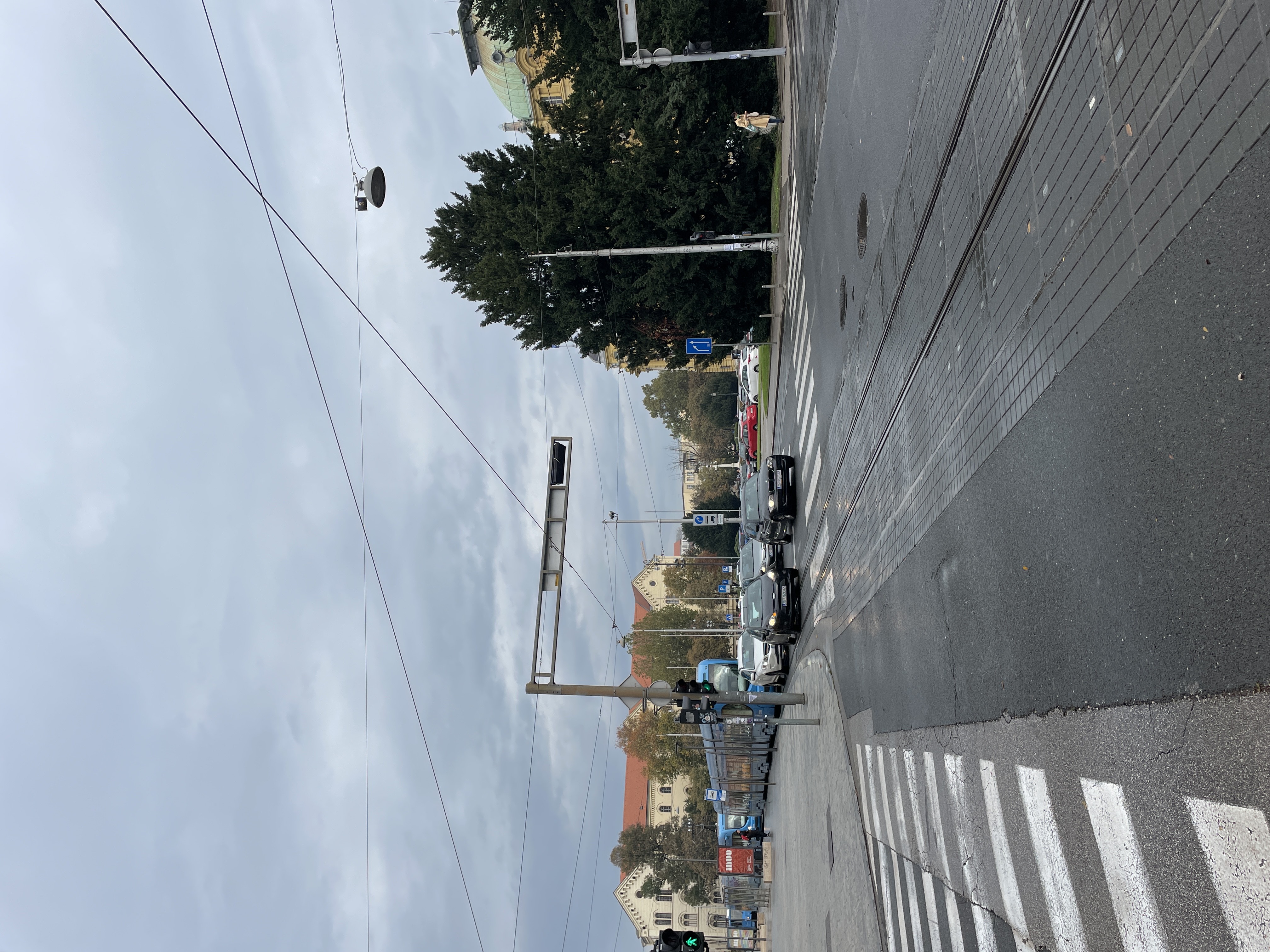 Parks
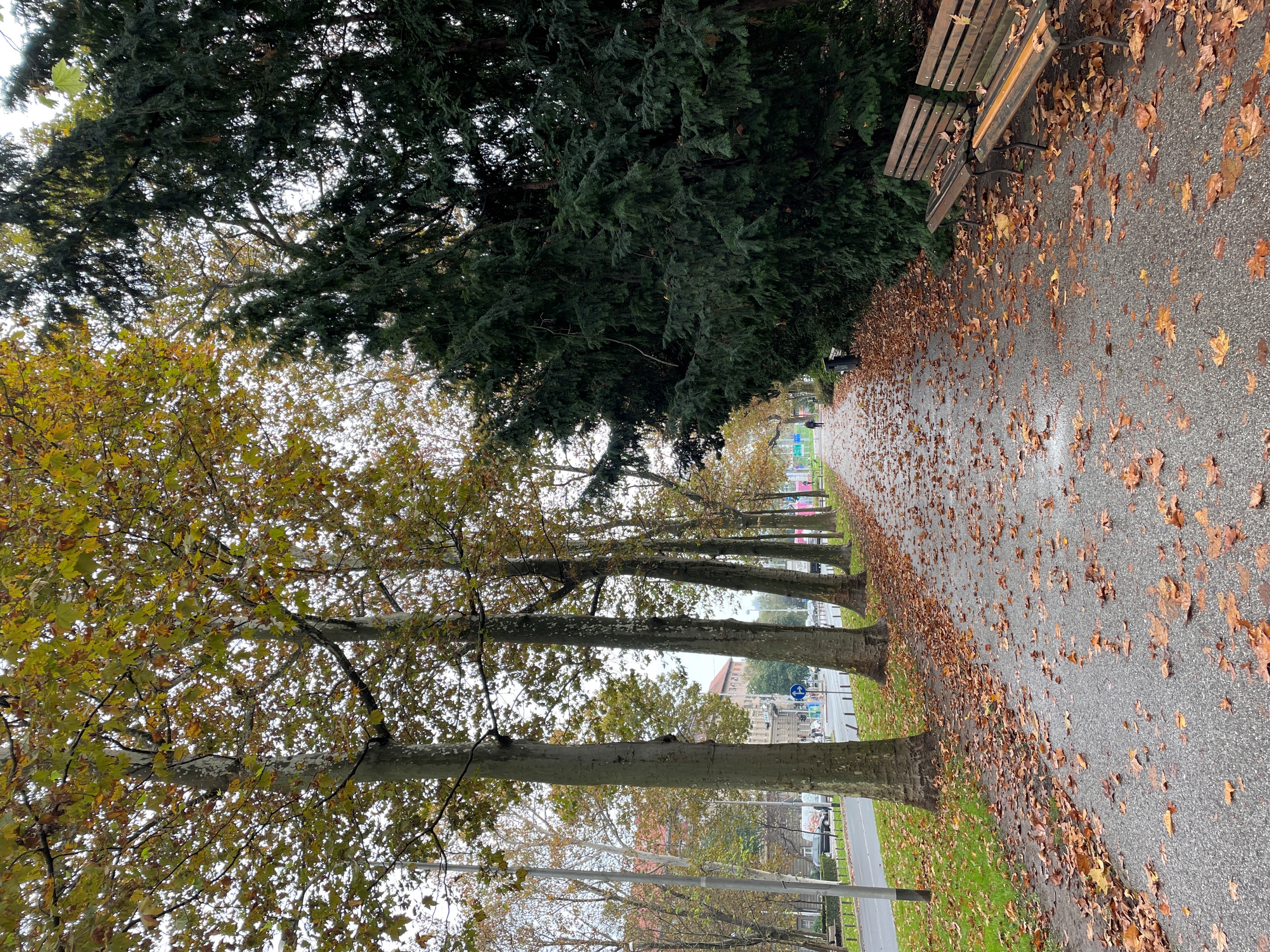 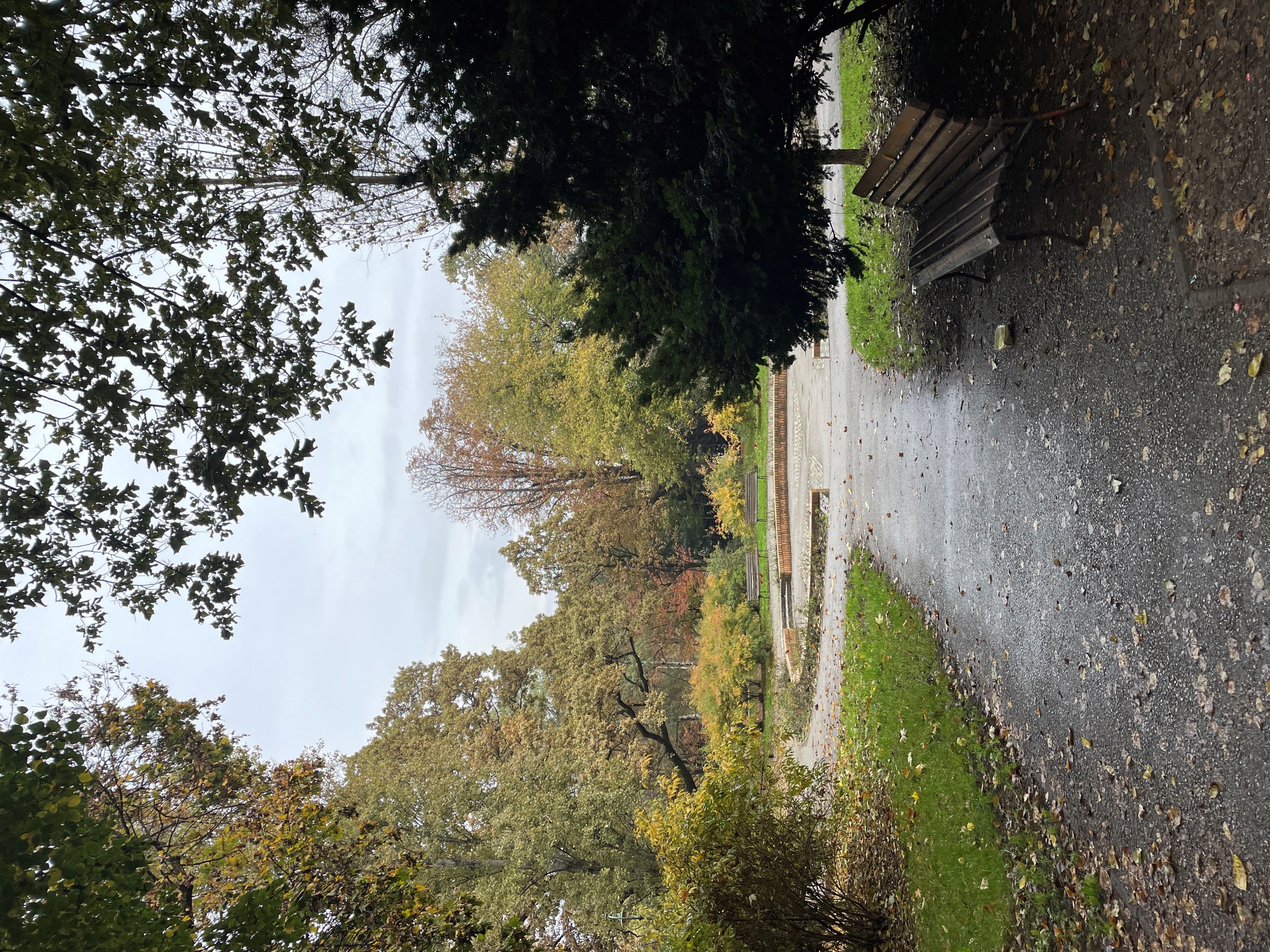 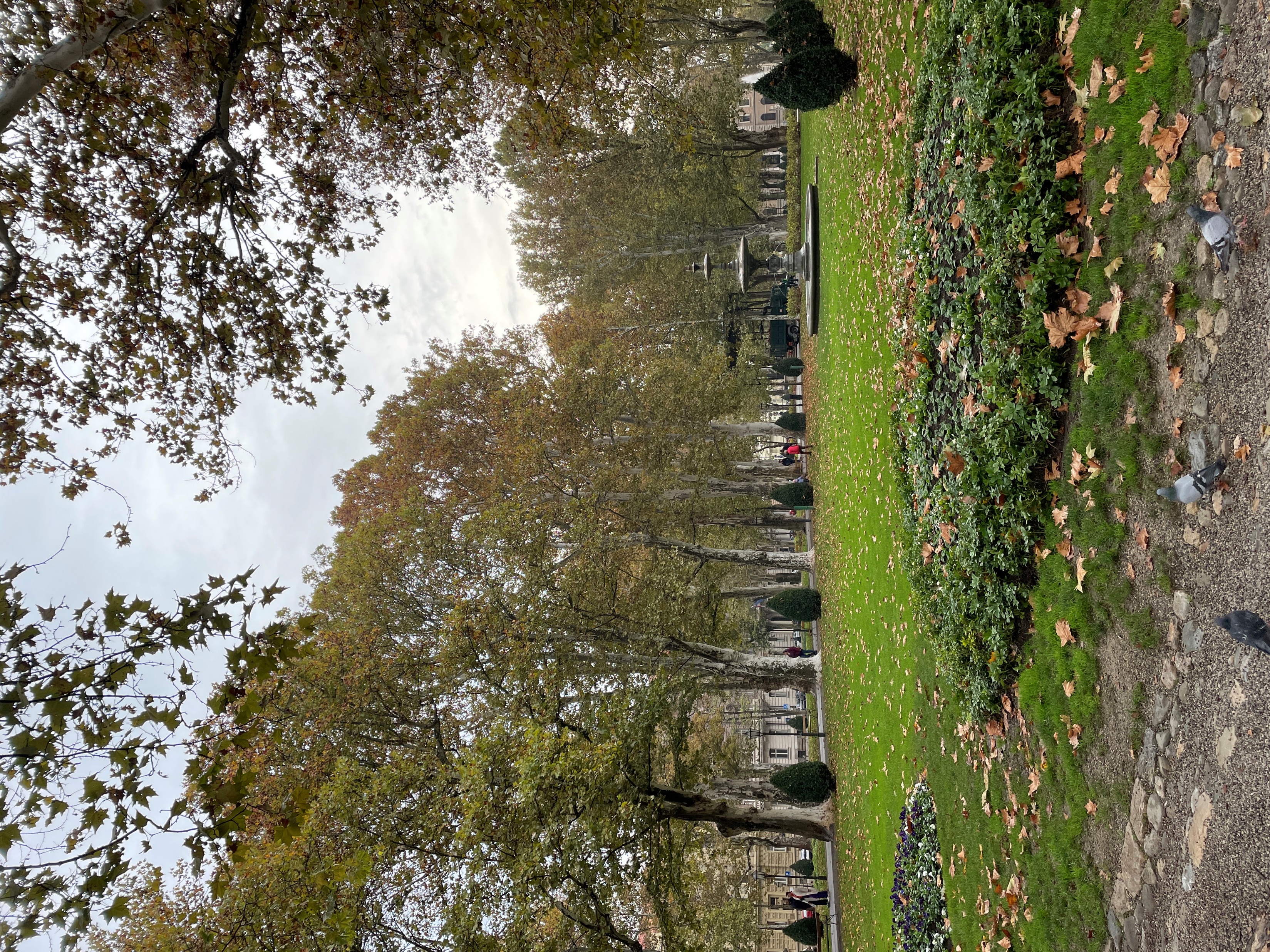 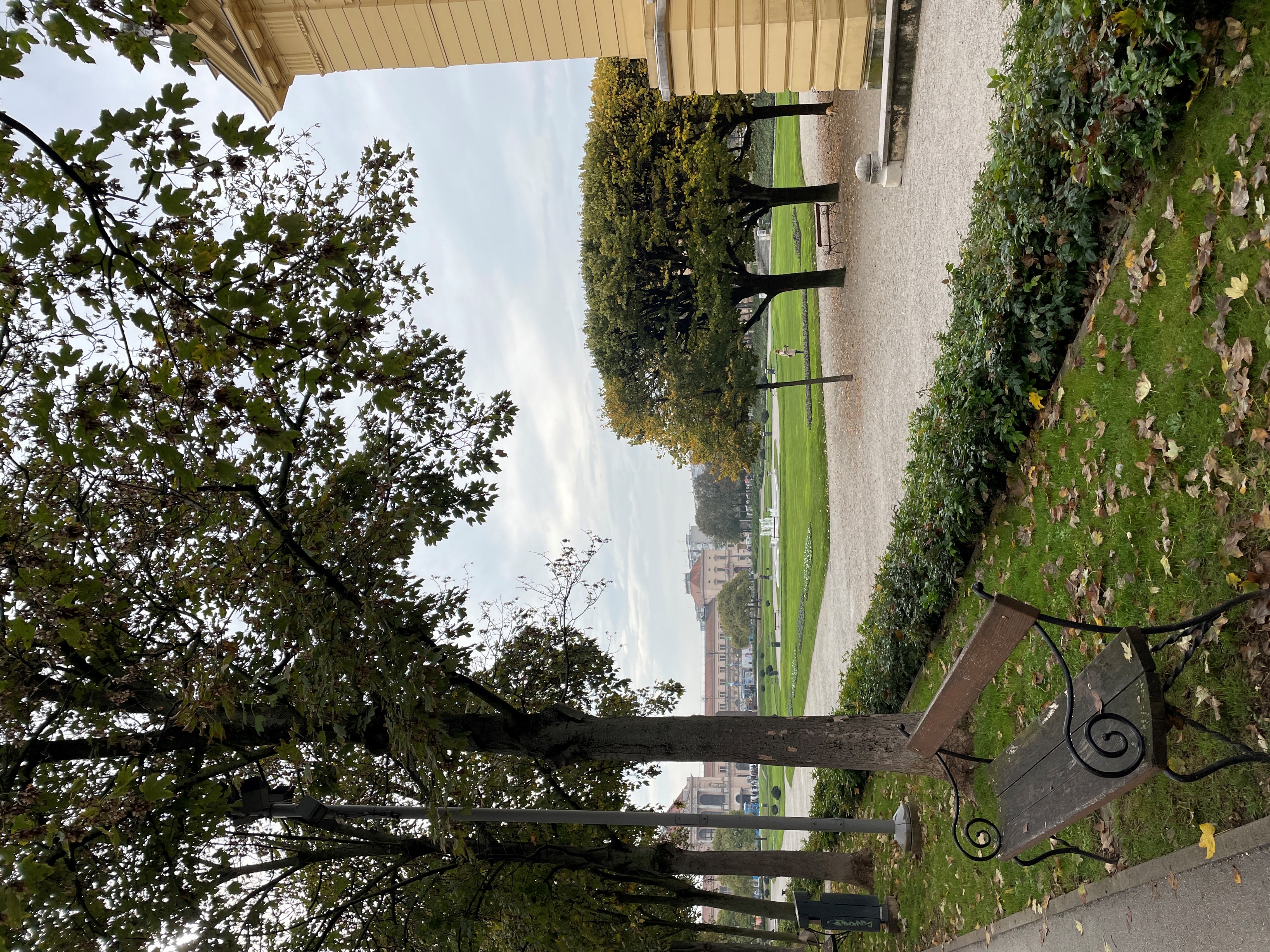 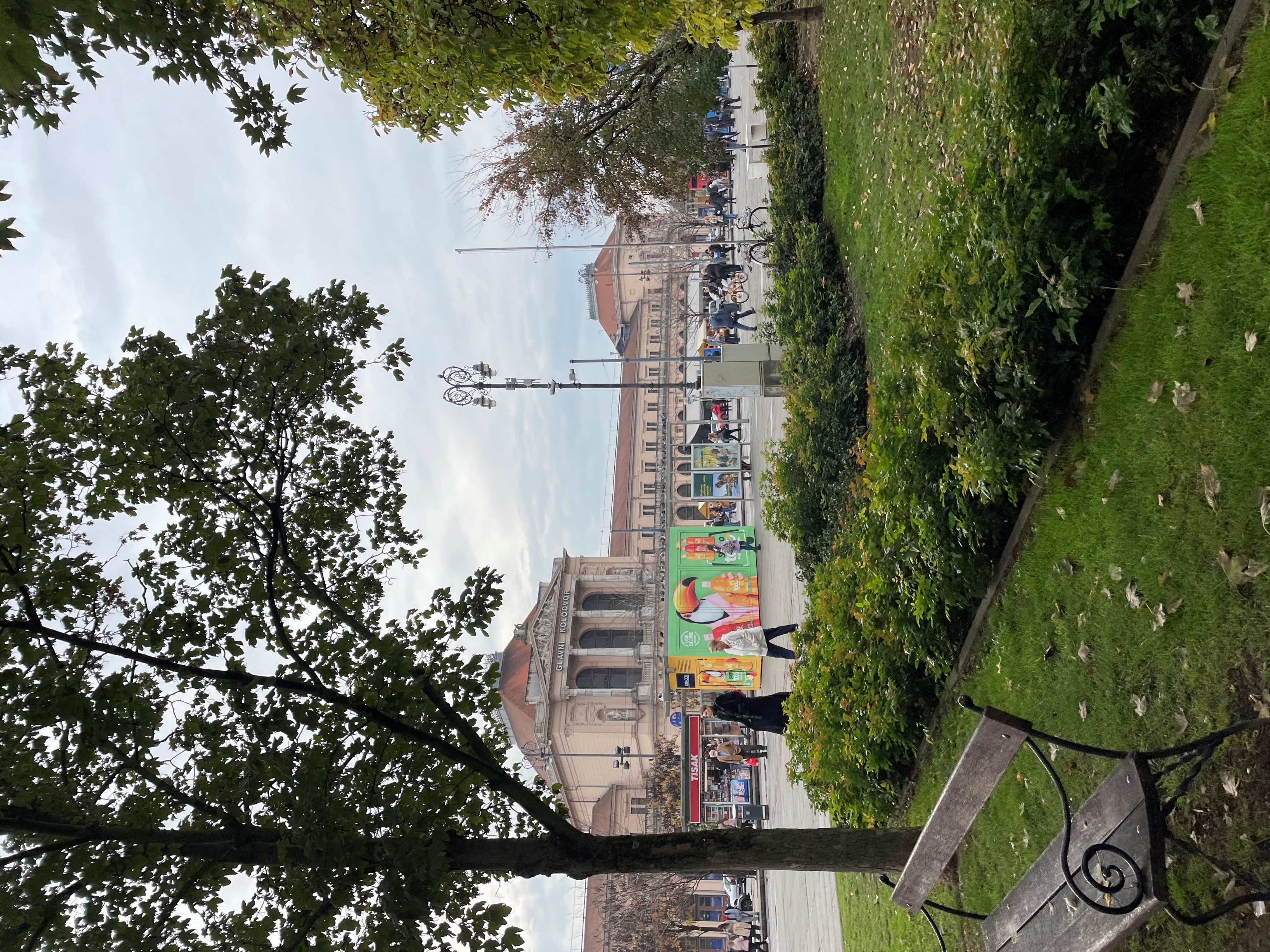 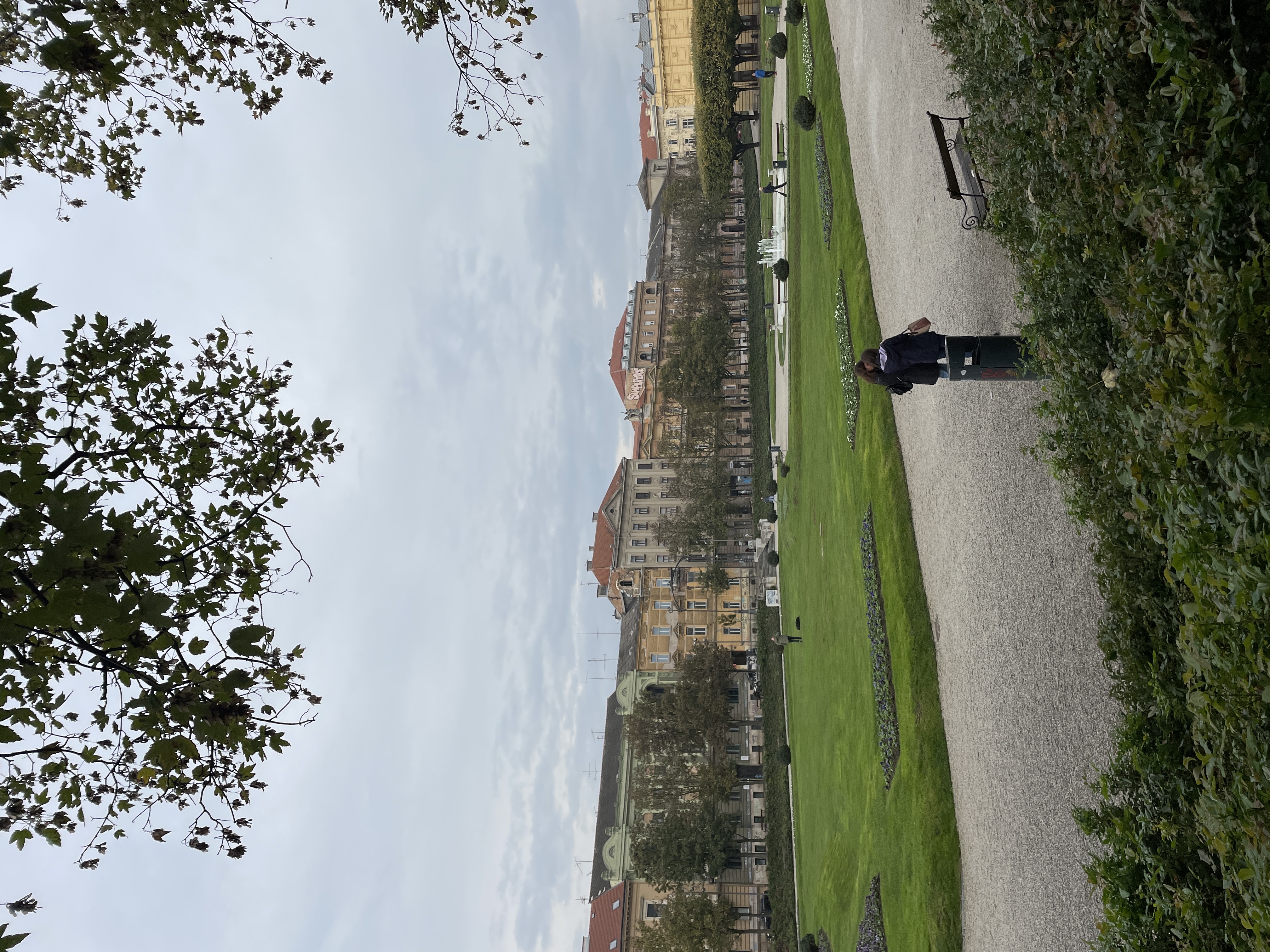 Main train station
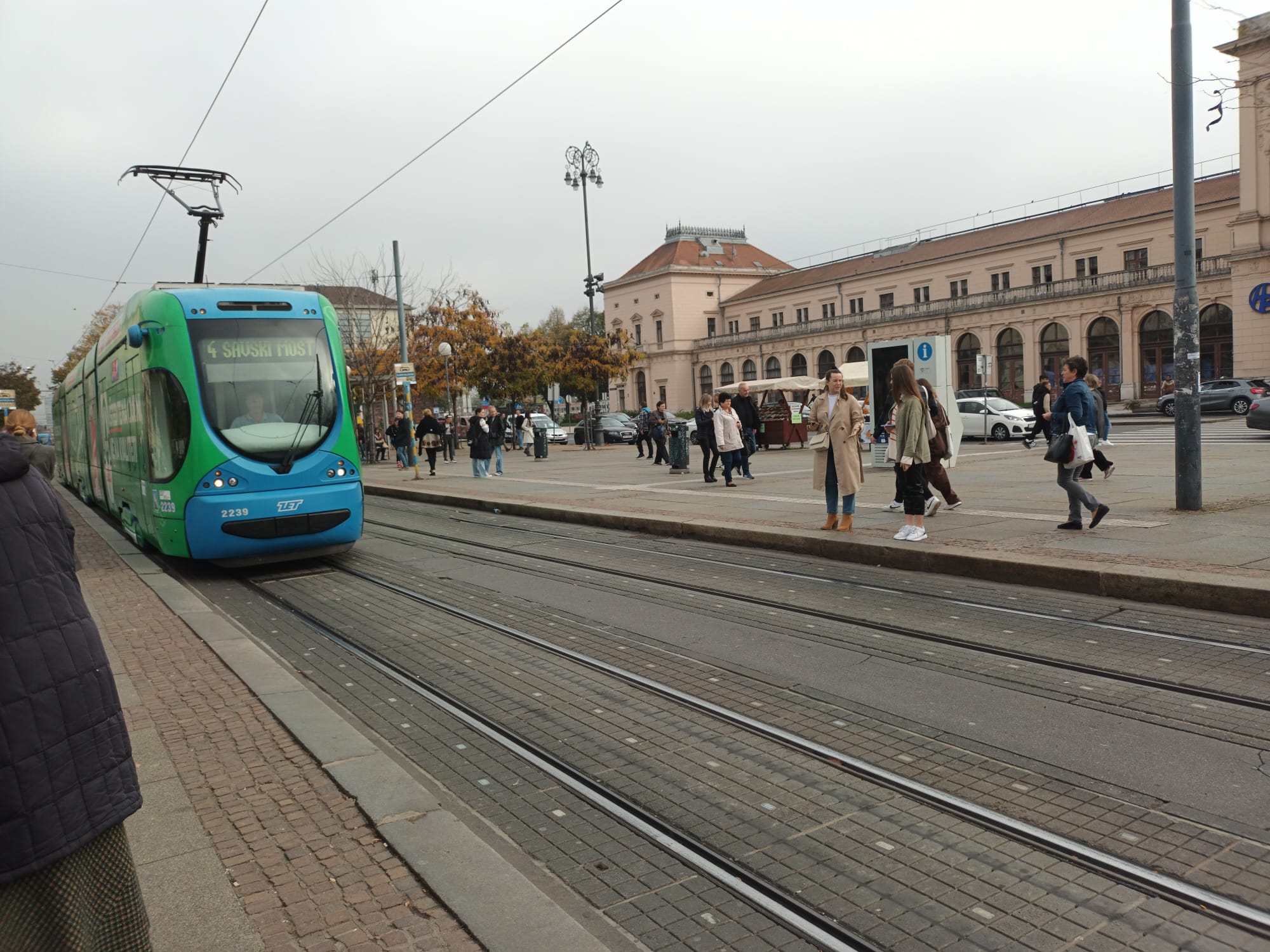 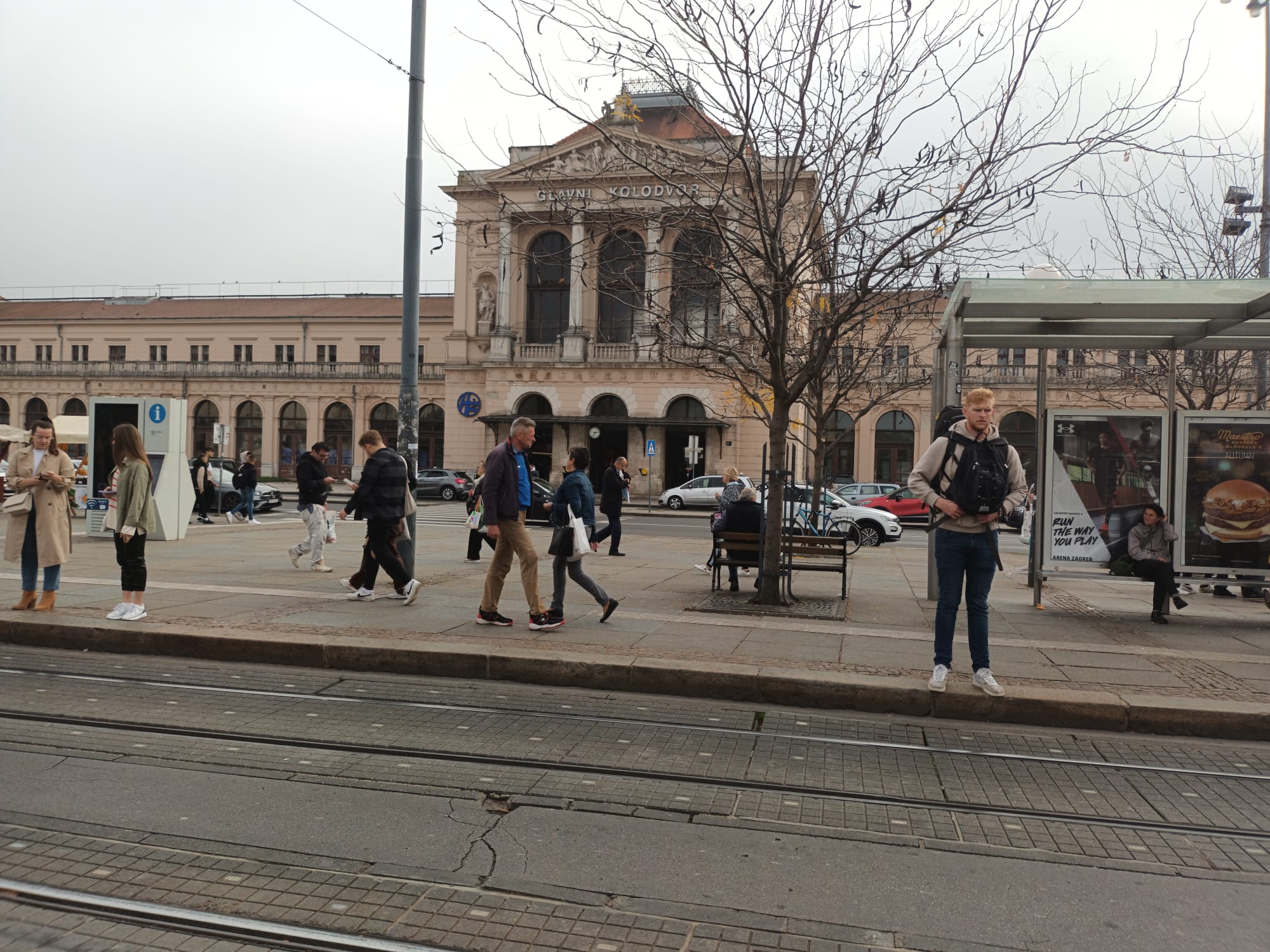 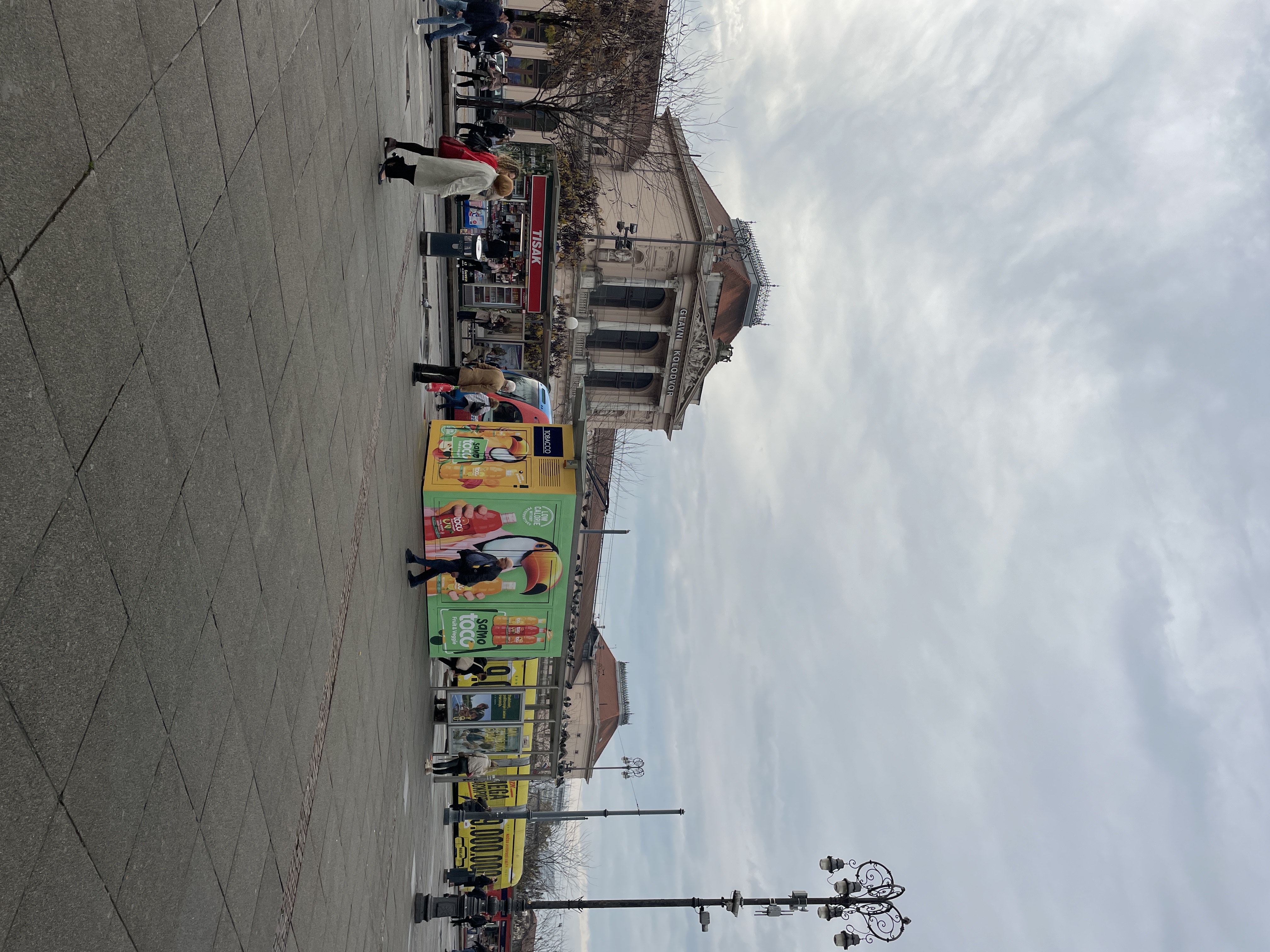 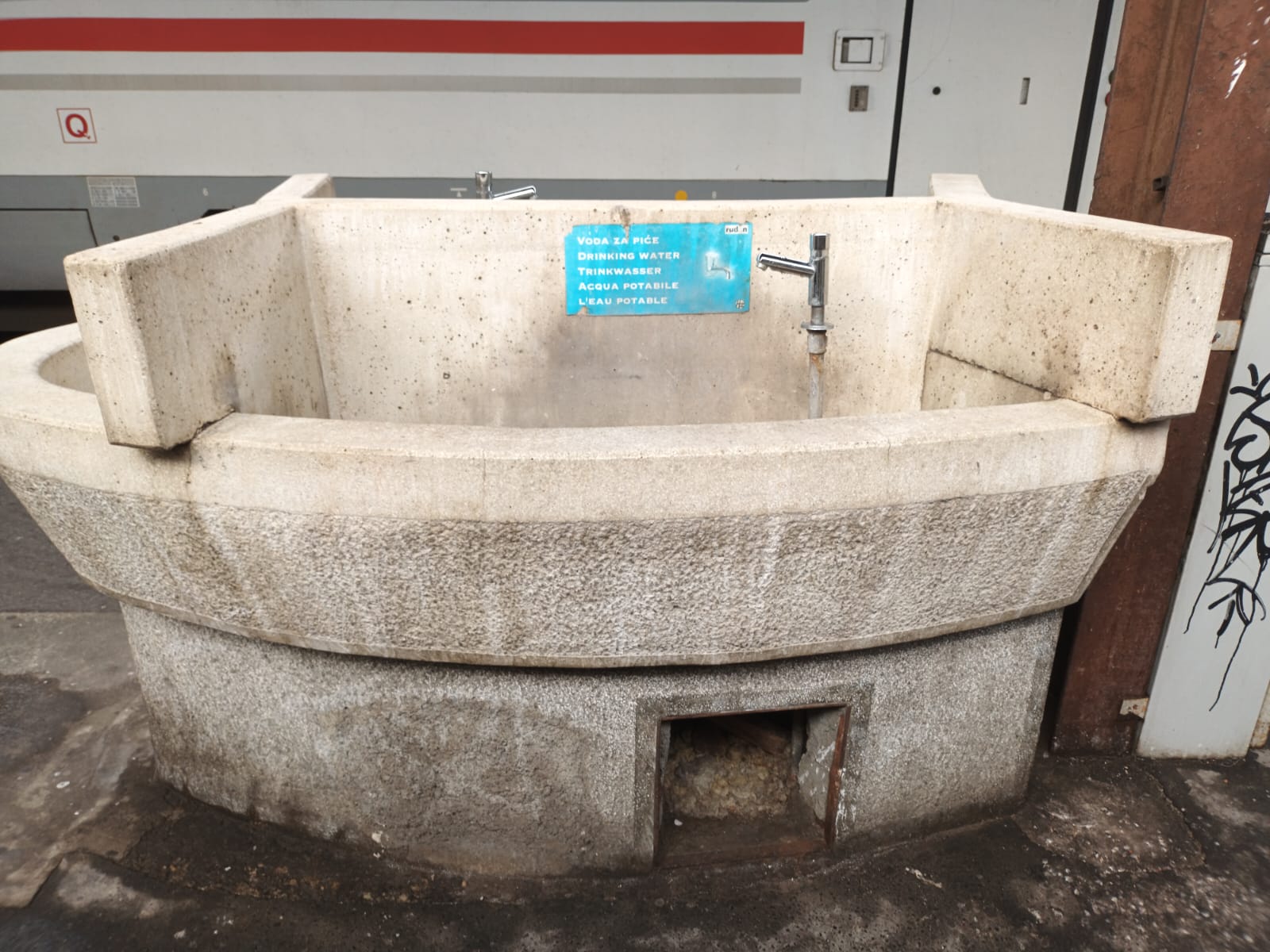 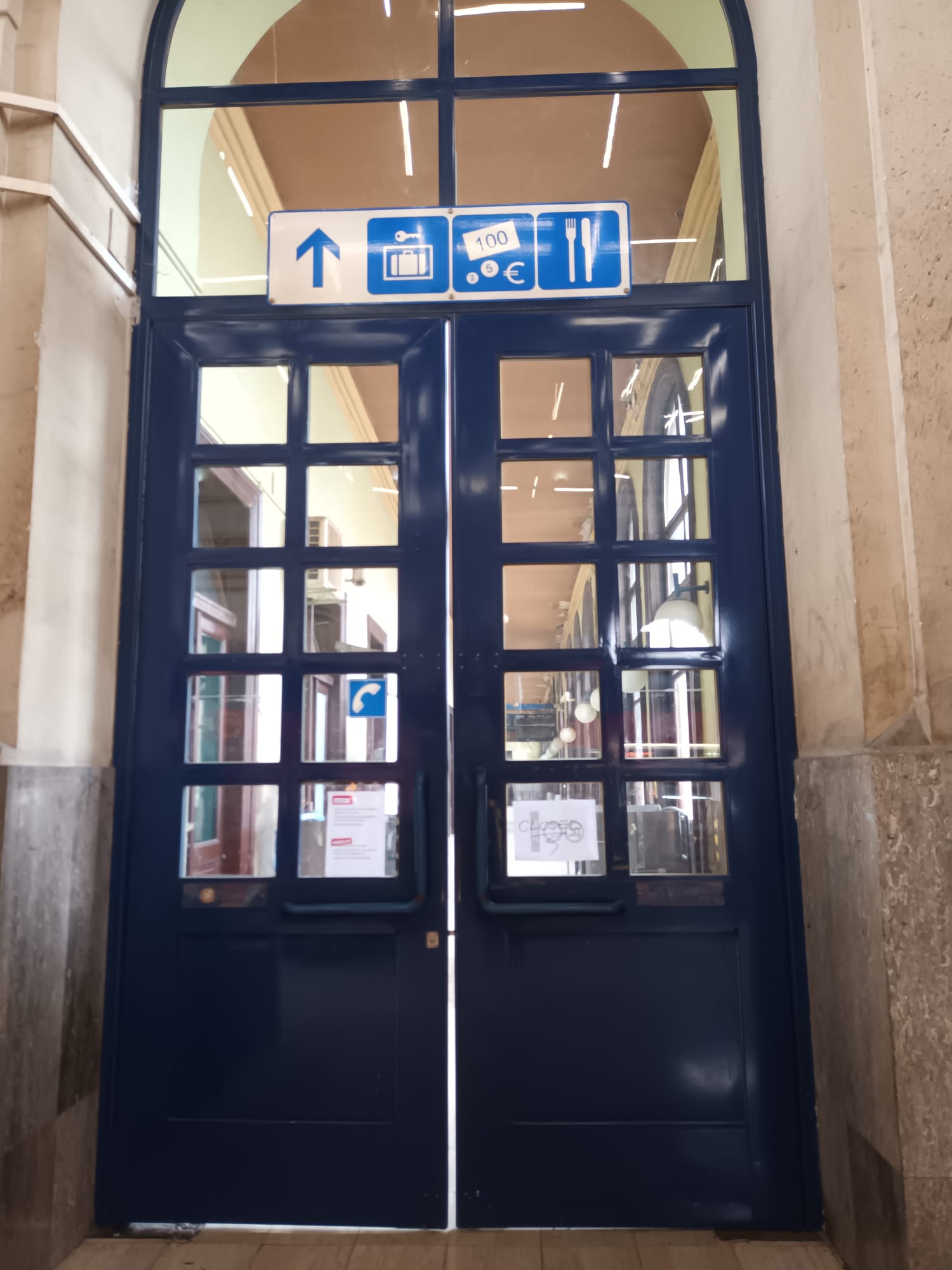 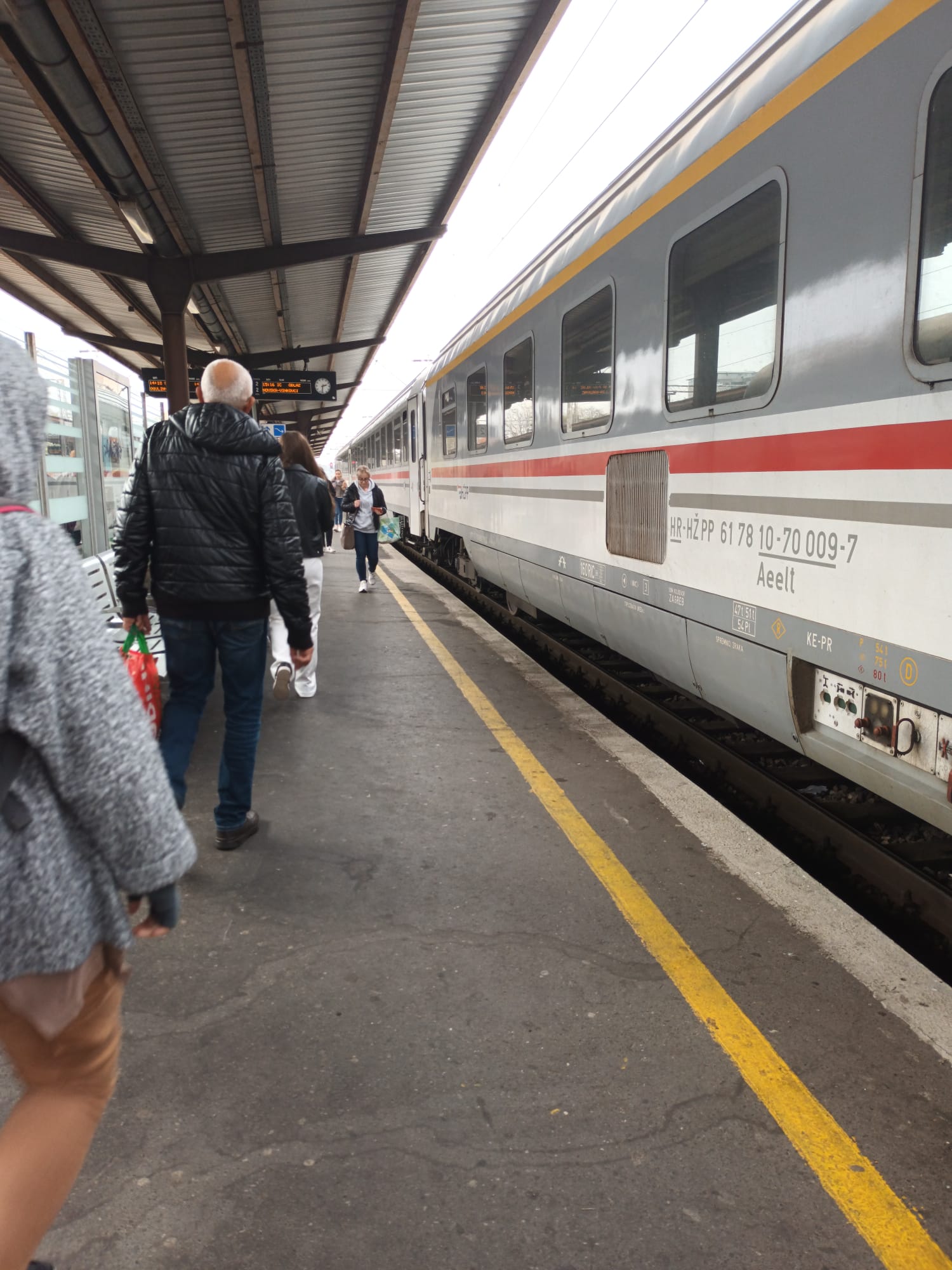 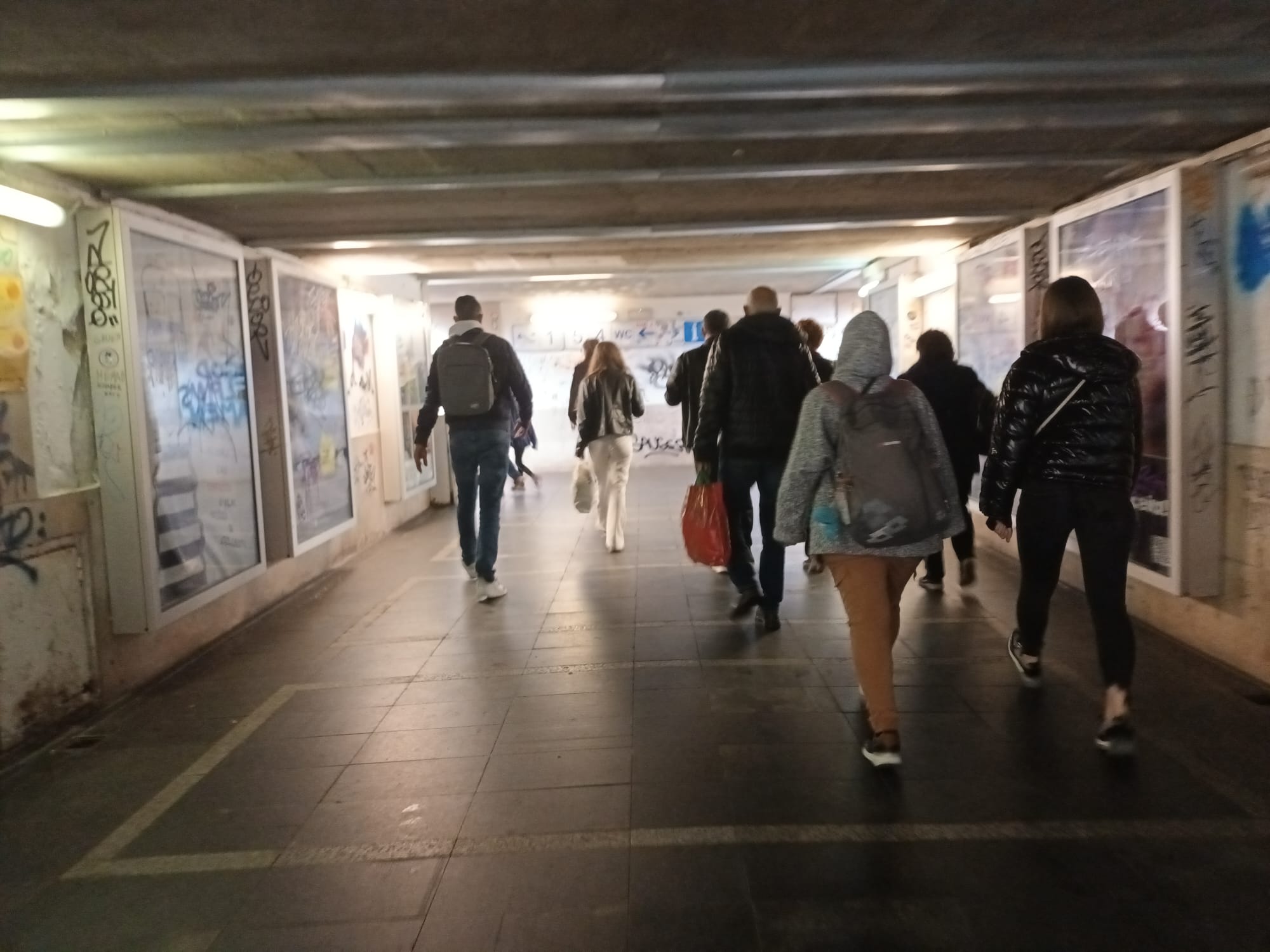 Branimir street
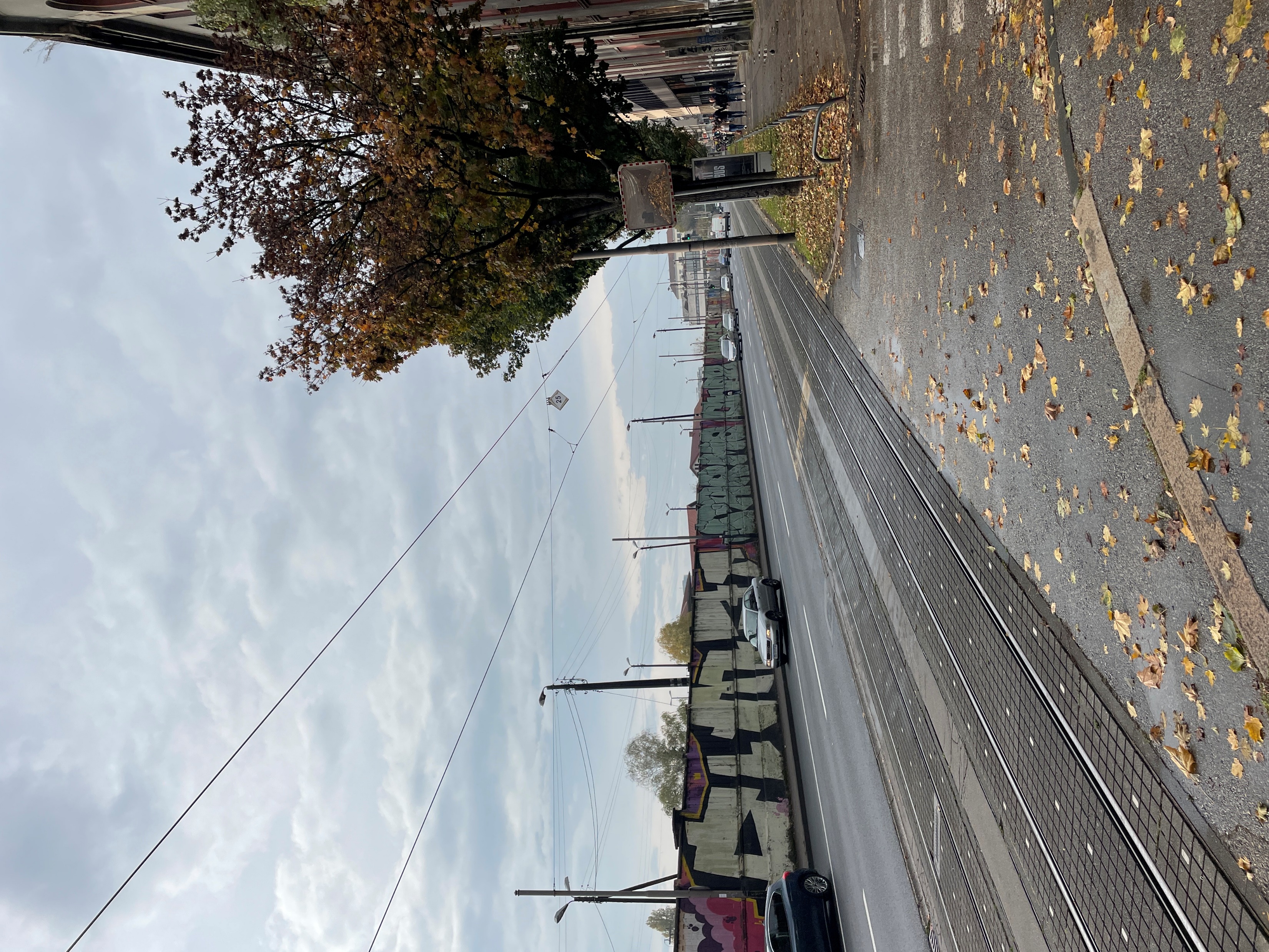 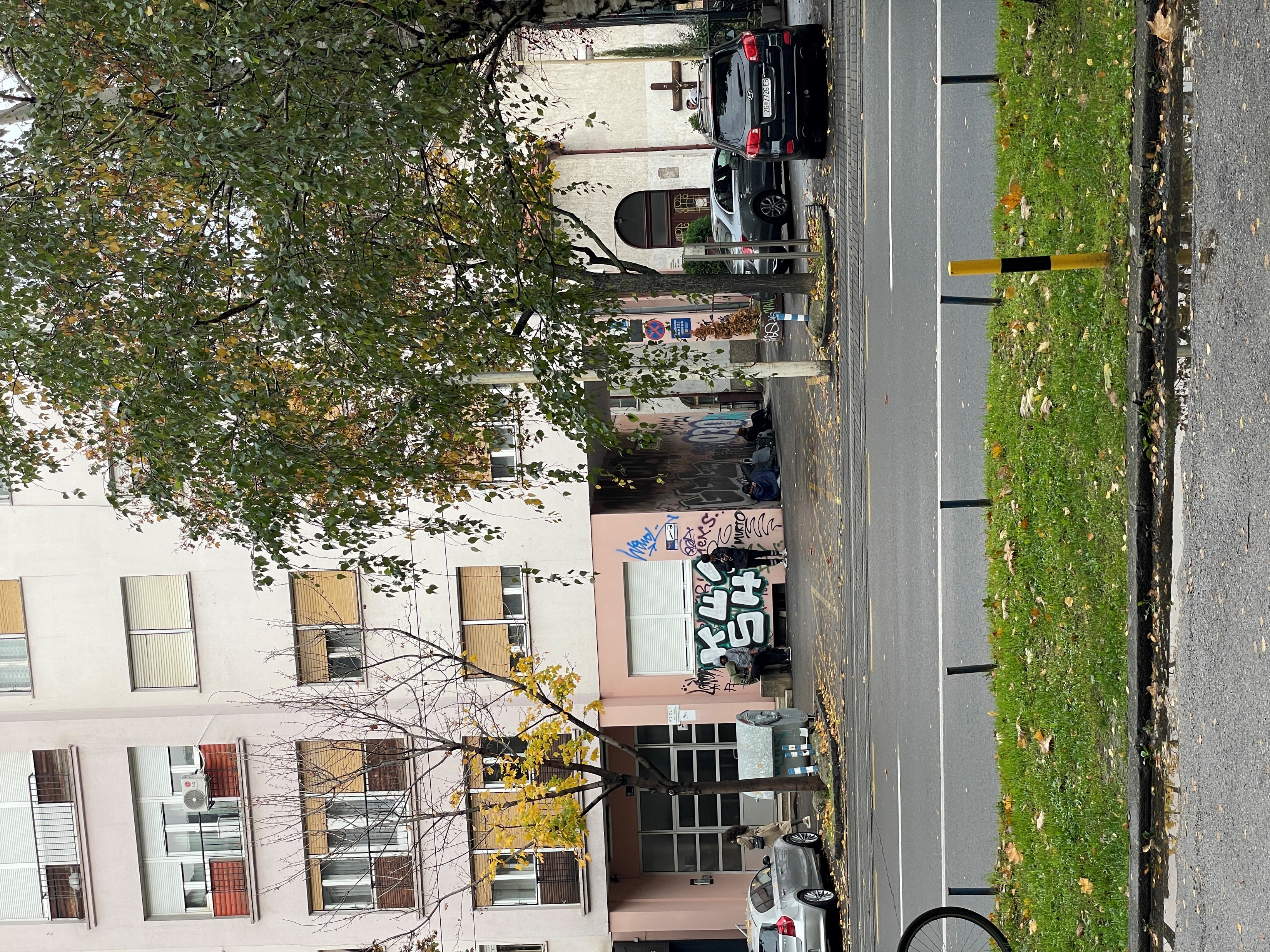 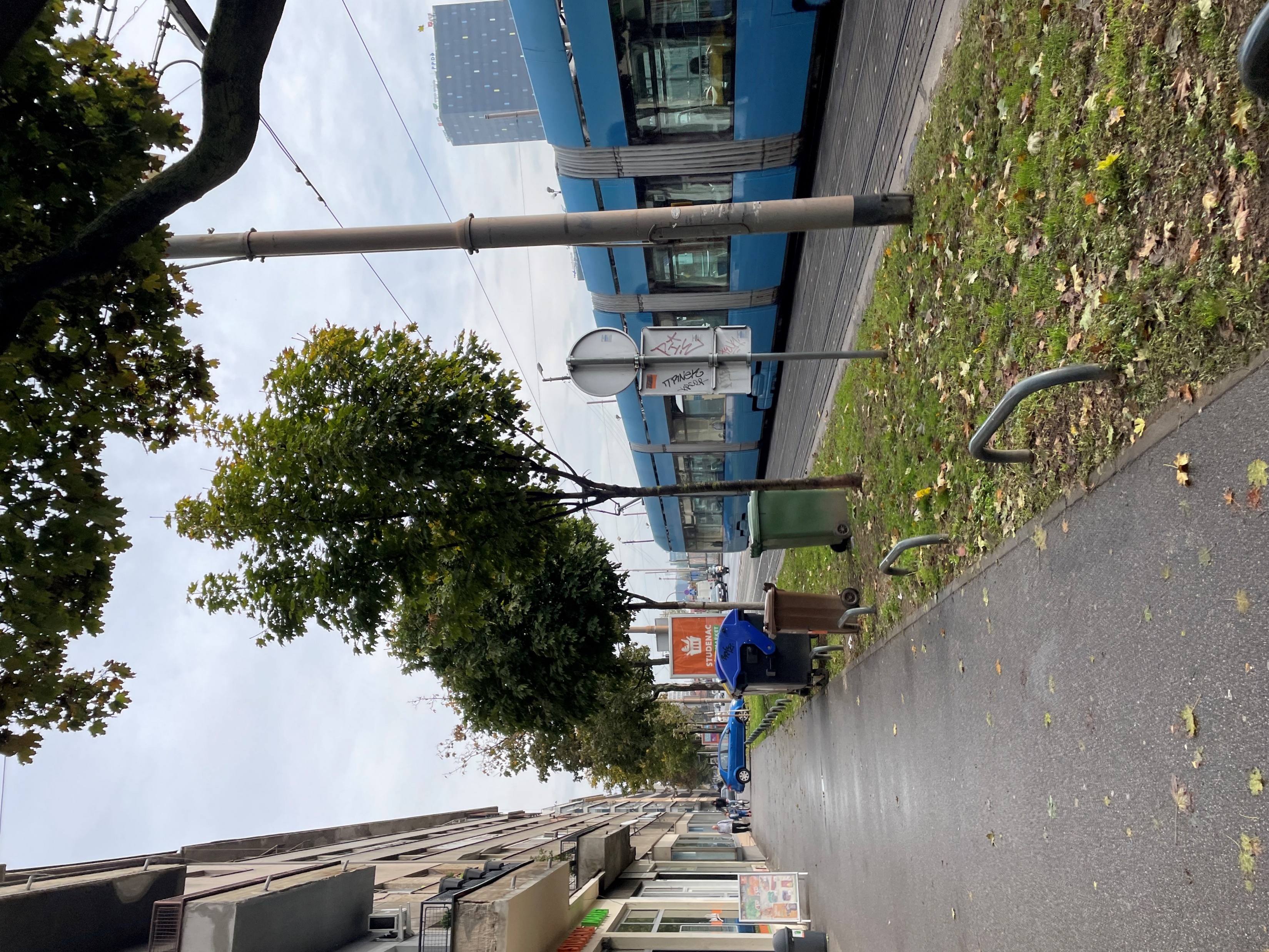 Thank you! :)